WELS Congregational Services
Report to the 2023 synod convention
CONGREGATIONAL SERVICES
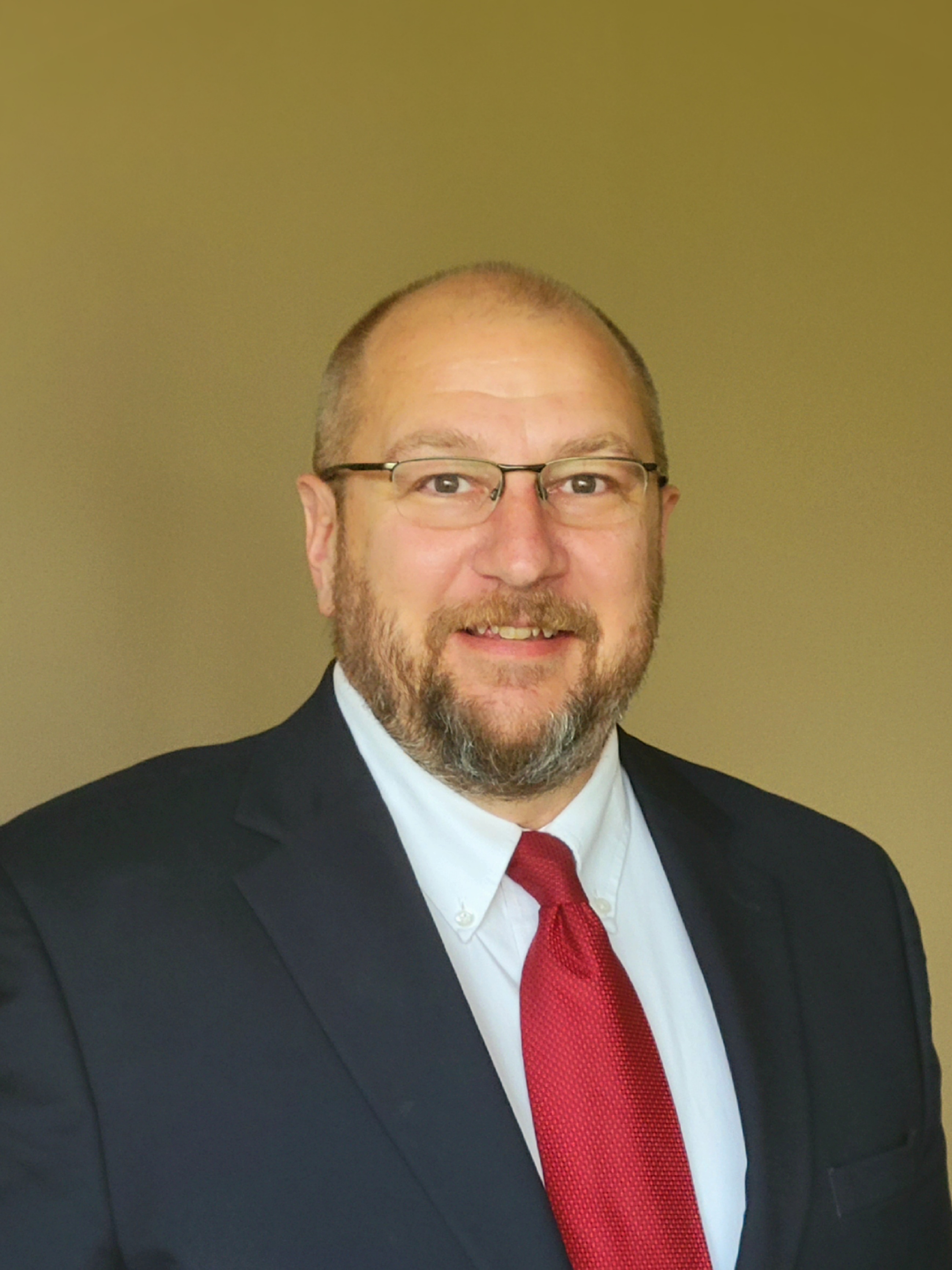 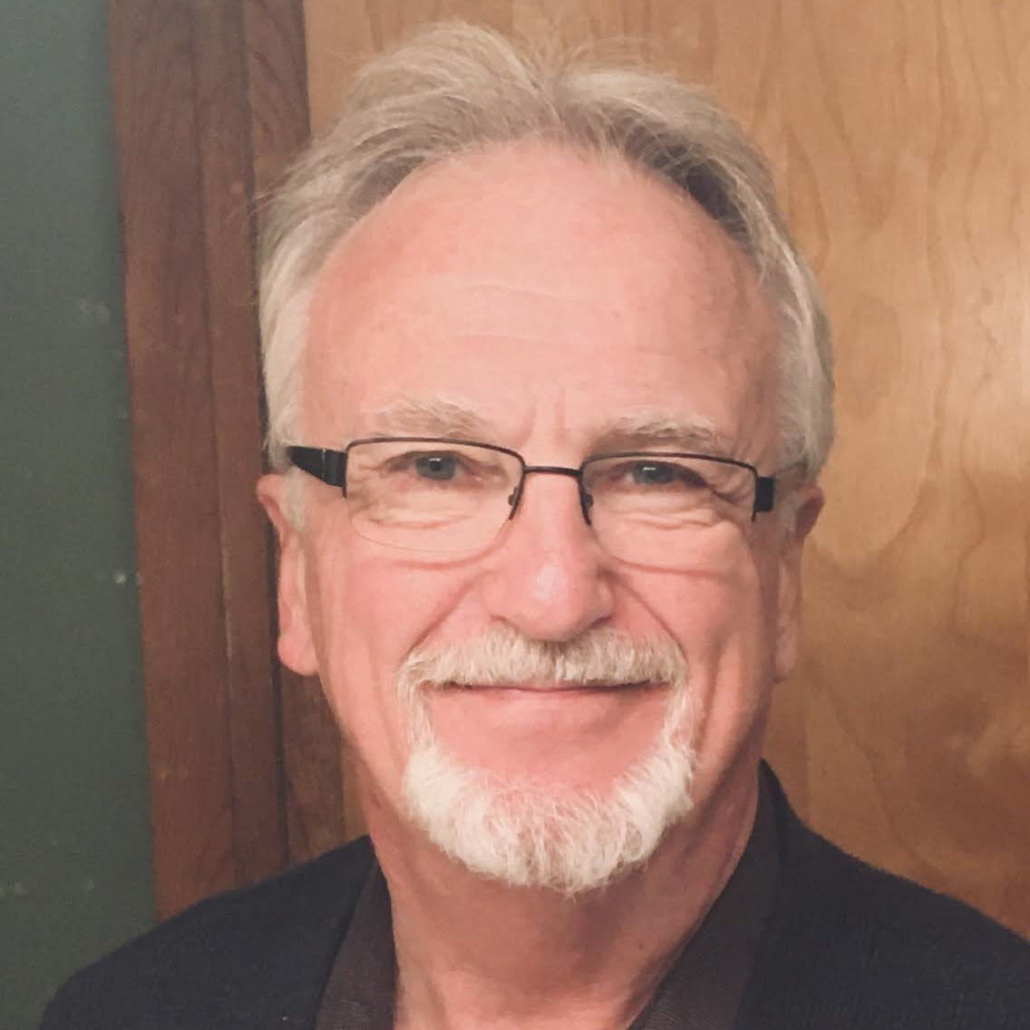 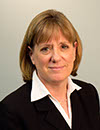 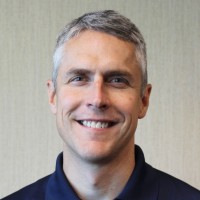 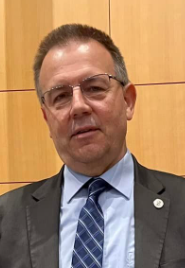 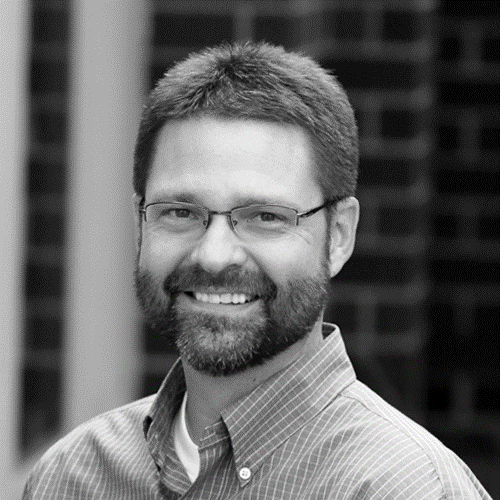 CS OPERATIONS
Dan Nommensen
CONGREGATIONAL COUNSELING
Jonathan Hein
Coordinator of 
Congregational Services
EARLY CHILDHOOD MINISTRIES
Cindi Holman
WELS SCHOOL ACCREDITATION
Paul Patterson
LUTHERAN SCHOOLS
Jim Rademan
Associate Coordinator of Congregational Services
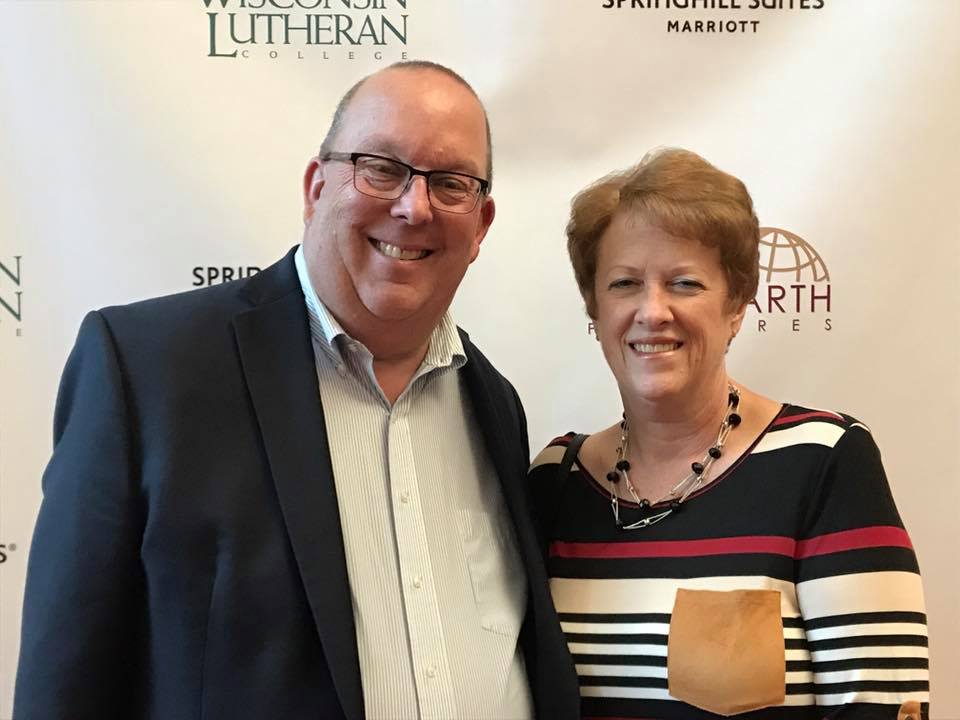 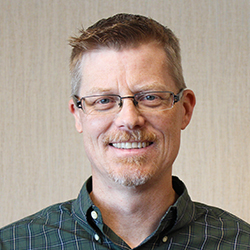 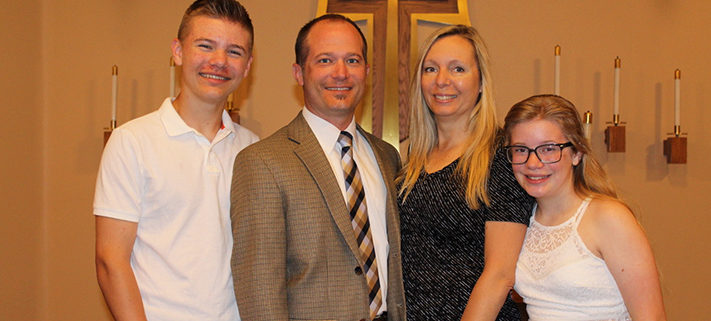 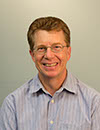 SPECIAL MINISTRIES
Joel Gaertner
Jim Behringer
EVANGELISM
Eric Roecker
DISCIPLESHIP
Donn Dobberstein
WORSHIP
Bryan Gerlach
MINISTRY WITH YOU
Congregational Services
WELS Congregational Services seeks to encourage and equip congregations for faithful and fruitful gospel ministry.
MINISTRY FOR YOU
World Missions
Home Missions
Ministerial Education
Church & School Consultations
2022 = 12% of WELS congregations
Goal by 2025 = capacity for 20% of WELS congregations
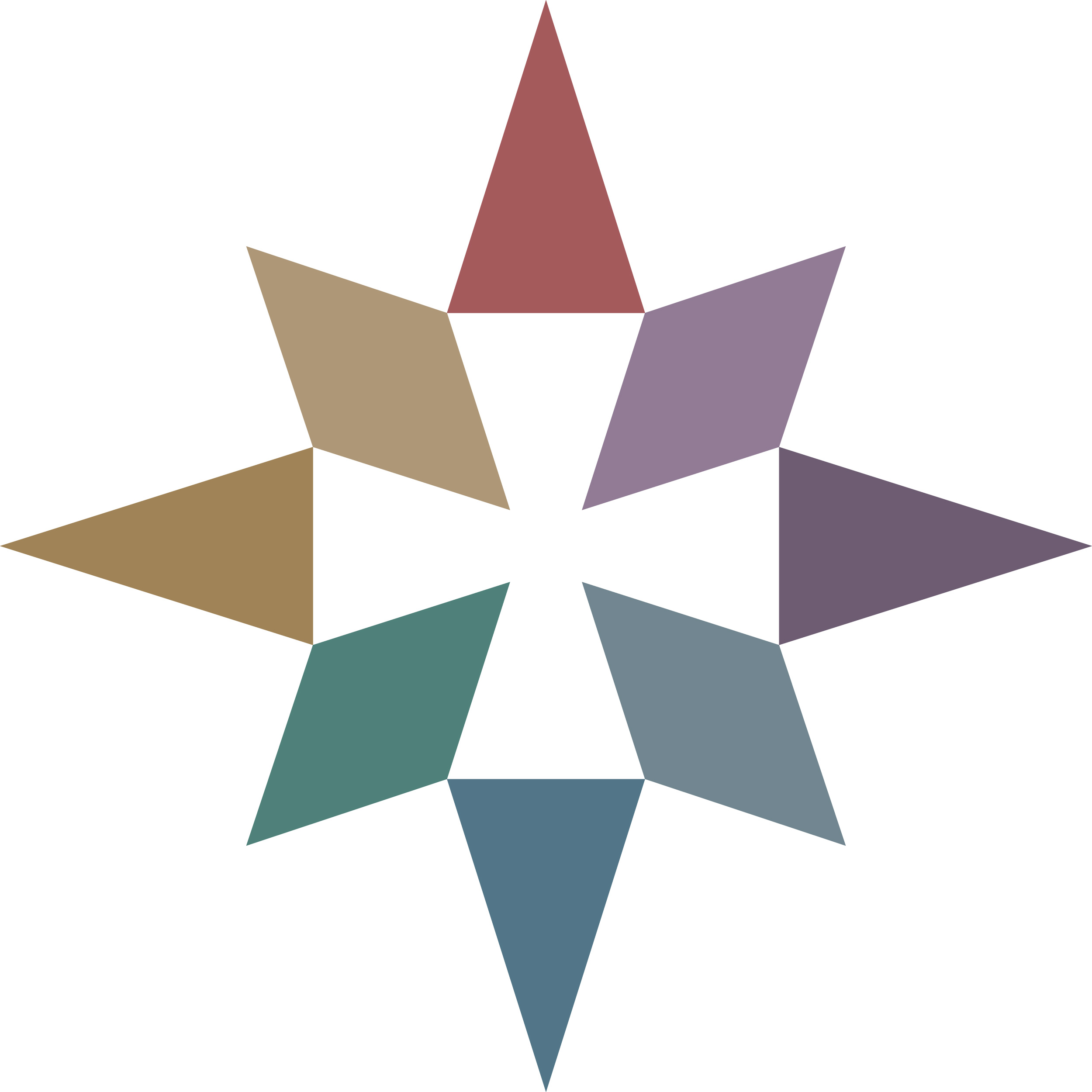 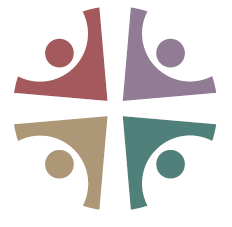 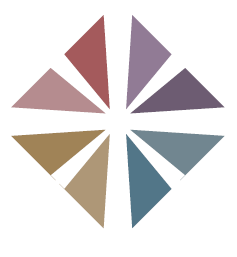 Self-Assessment & Adjustment Program (SAA)
AXIS Program 
(Long-Range Planning)
Ministry Organization & Staffing Evaluation (MOSE)
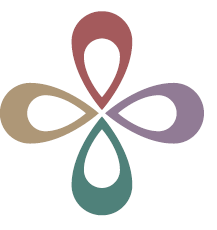 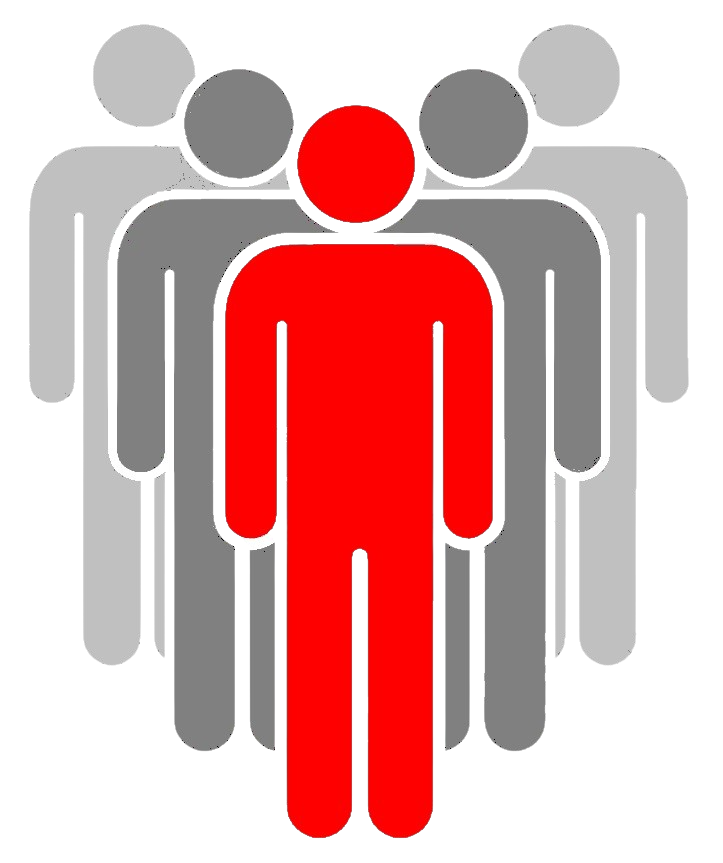 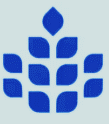 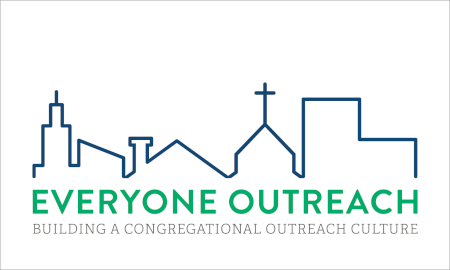 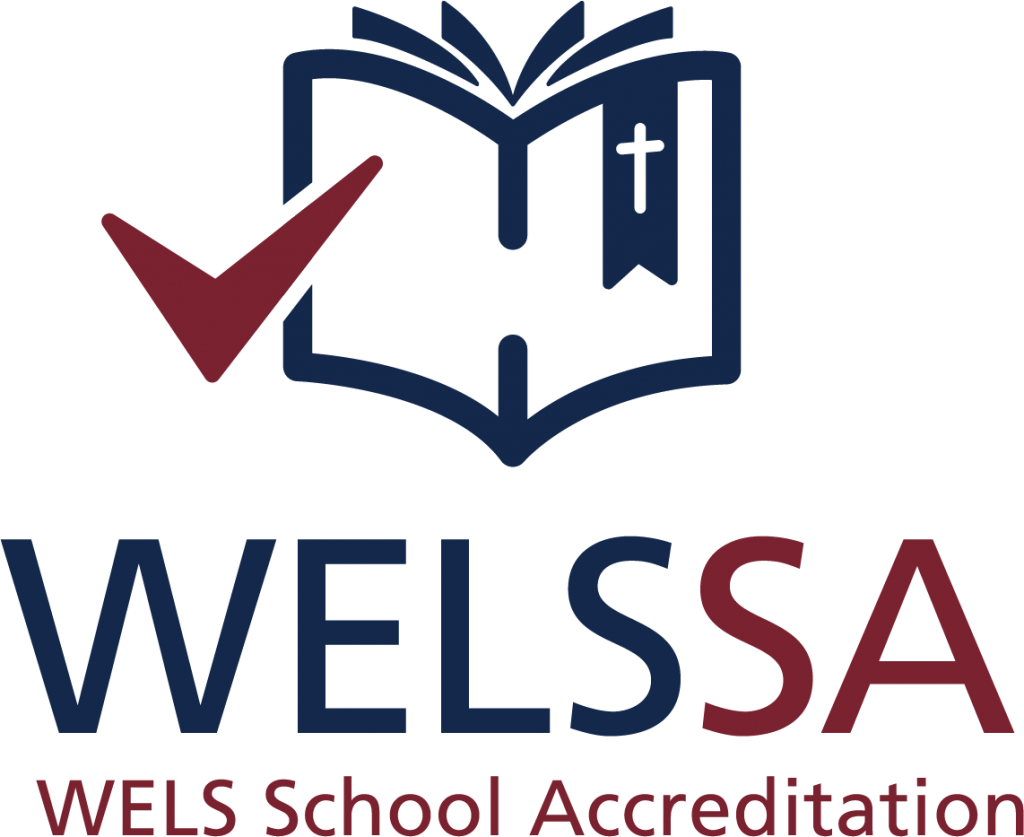 Everyone Outreach
(Creating a Mission Culture)
Leader Reflections
(coming 2024)
Merging 
for Mission
(M4M)
Telling the
Next Generation (TTNG)
WELS School Accreditation (WELSSA)
[Speaker Notes: This is approximately a doubling of the number of churches that were worked with in 2017.  We hope in two years to have the capacity that we could work with 20% of churches annually.]
Congregational Resources
MINISTRY TRAINING
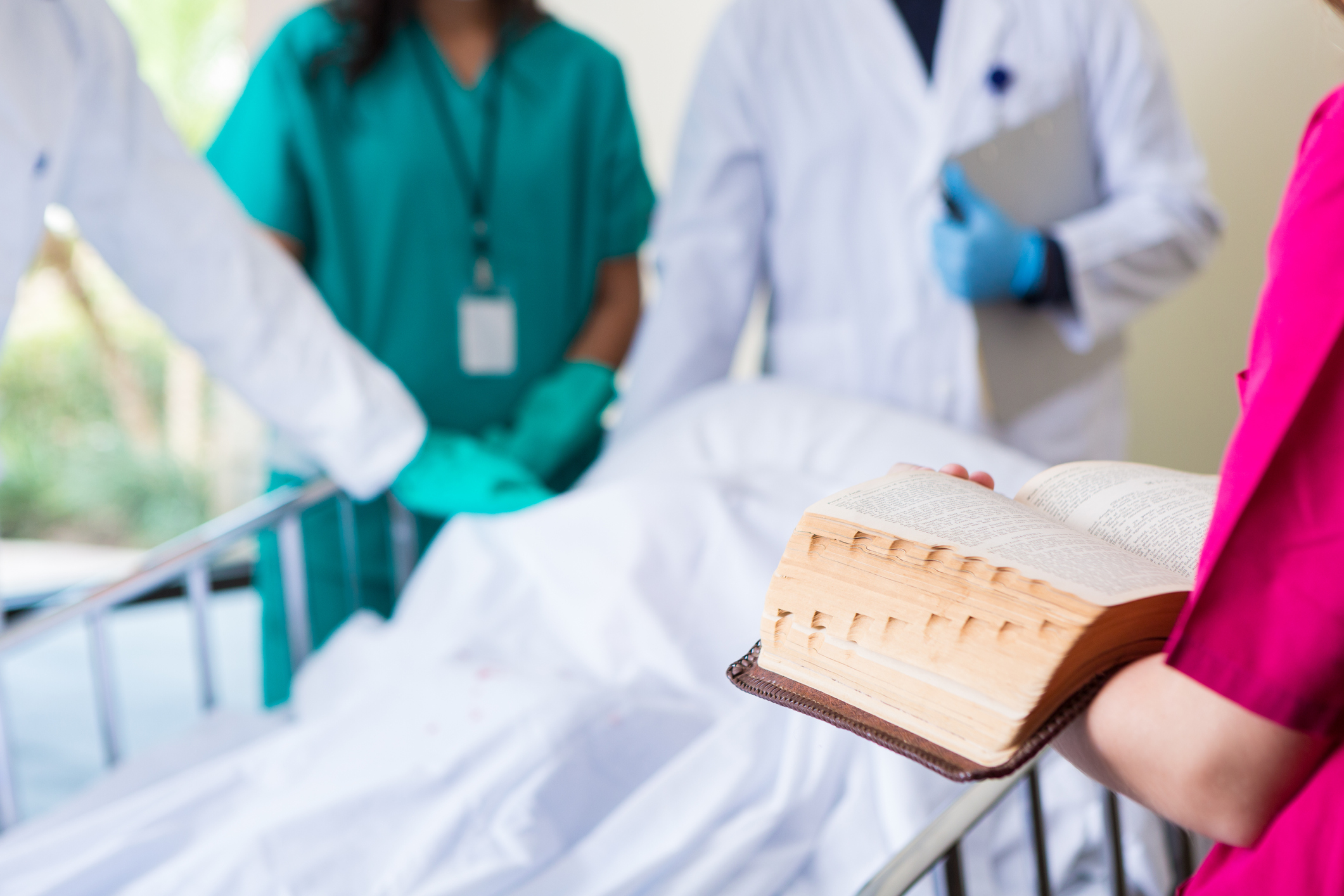 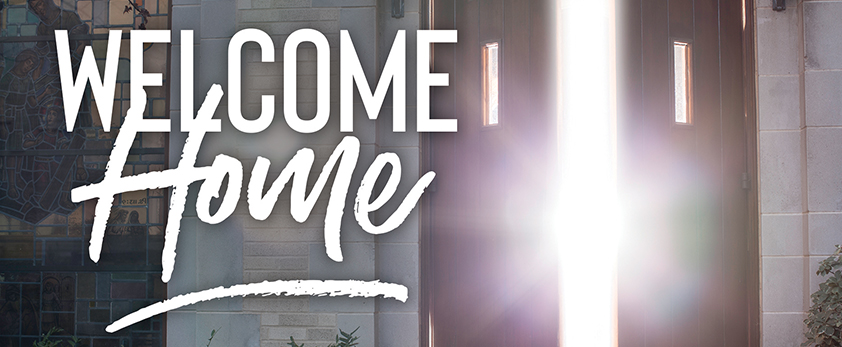 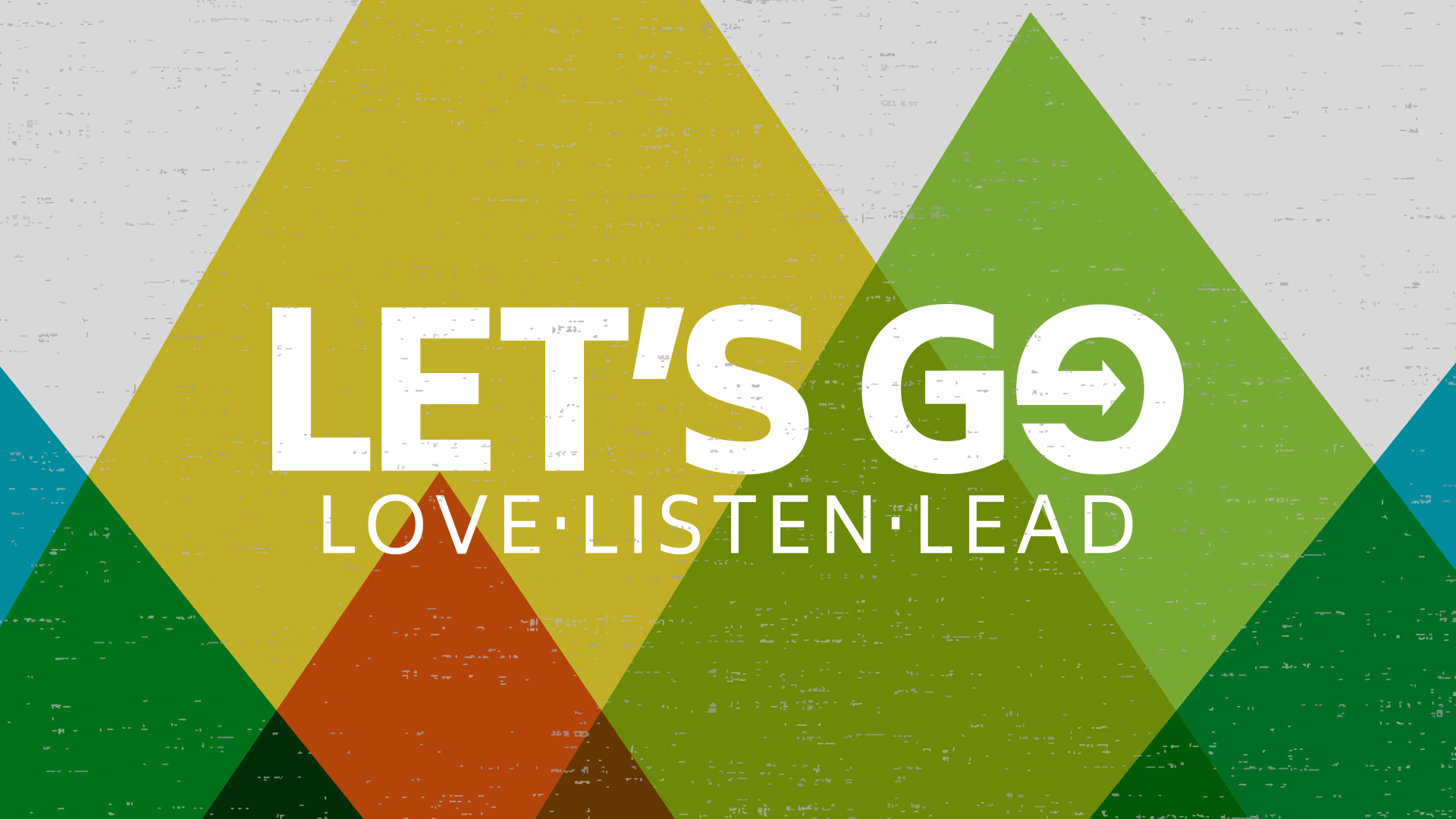 Chaplaincy Training
(evangelism training)
(shepherding/elder training)
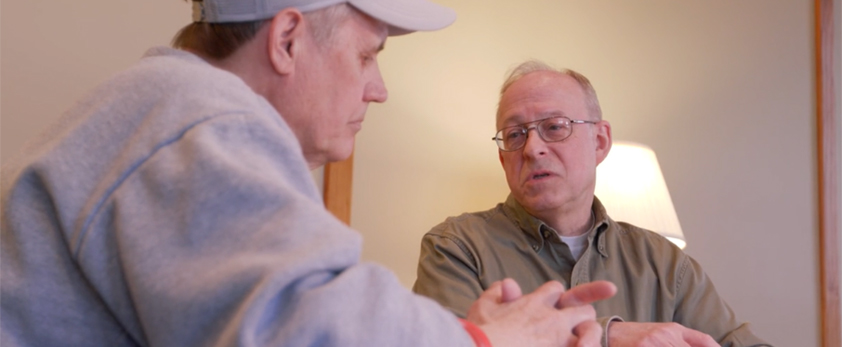 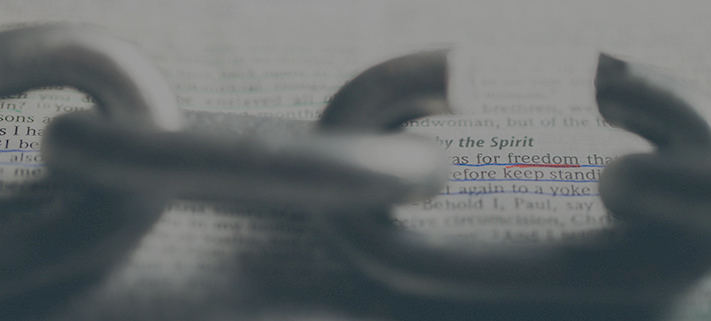 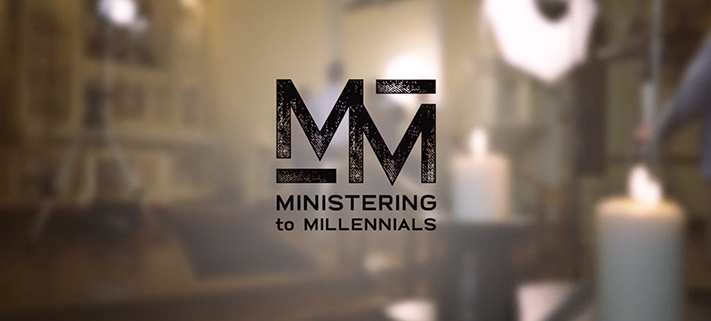 (prison ministry training)
STANDING UP FOR CHILDREN 
A Christian Response to Abuse and Neglect
Mentoring a Returning Citizen
Congregational Resources
MINISTRY RESOURCES
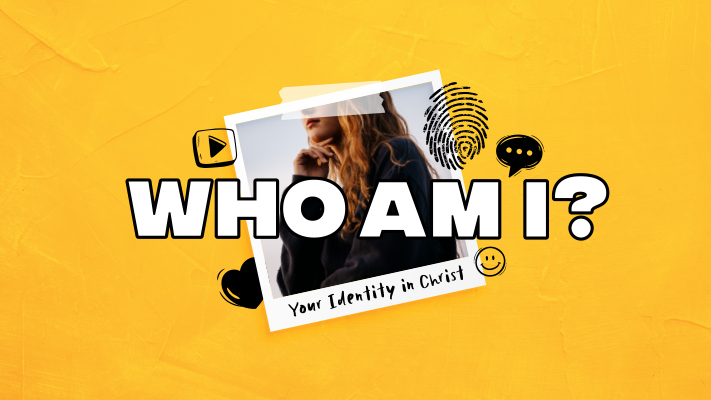 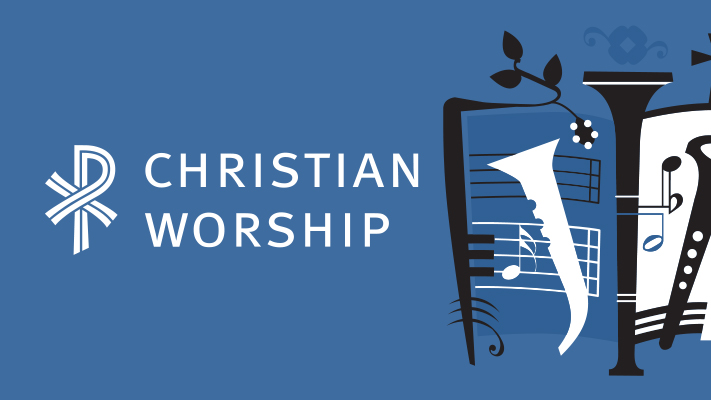 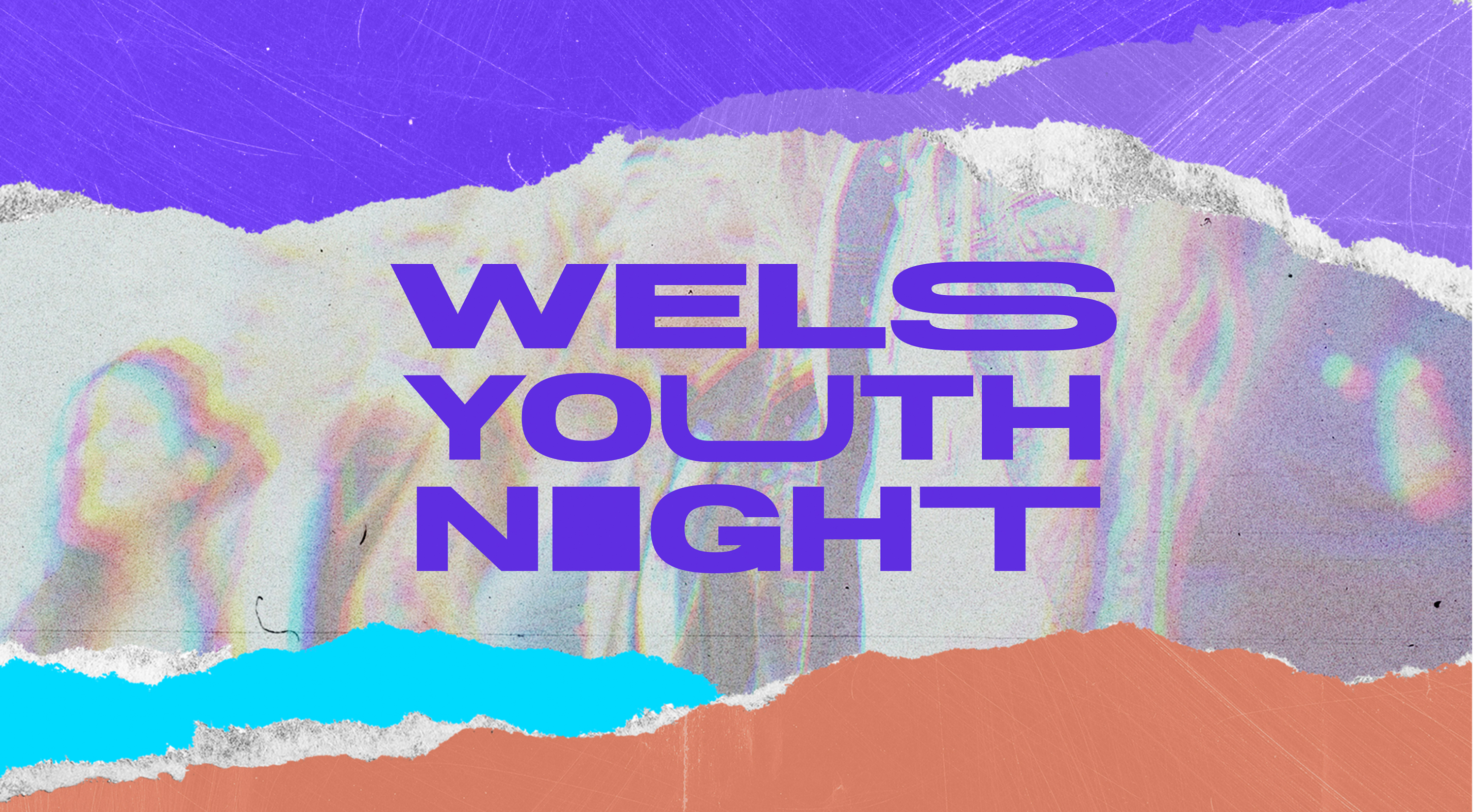 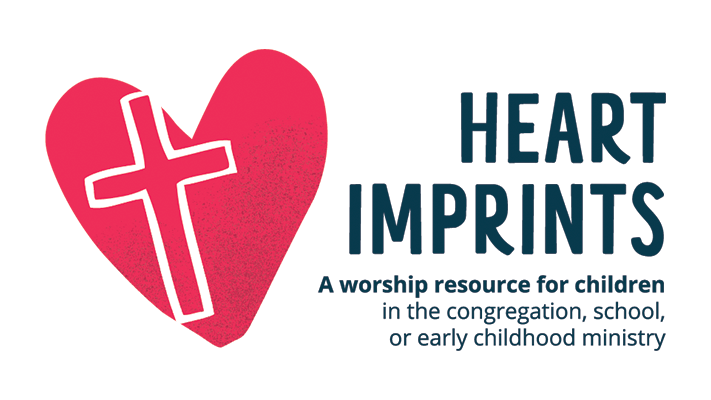 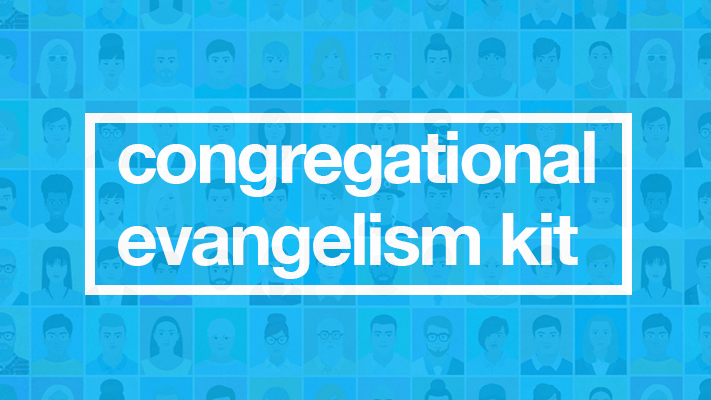 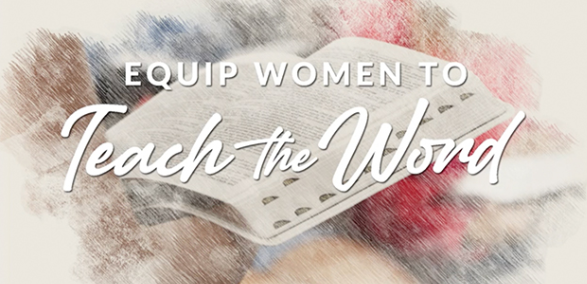 Congregational Resources
PERSONAL RESOURCES
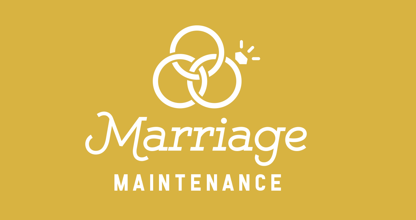 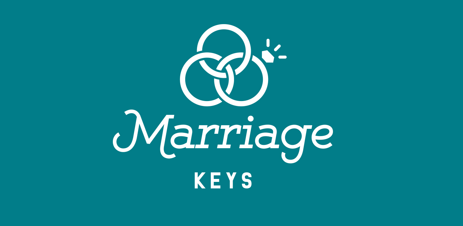 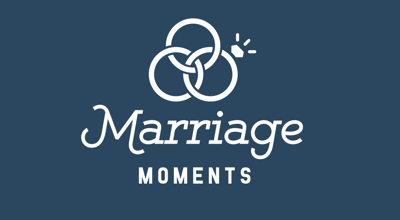 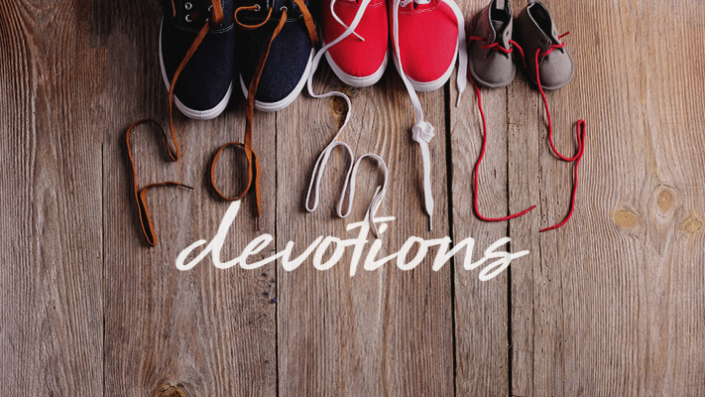 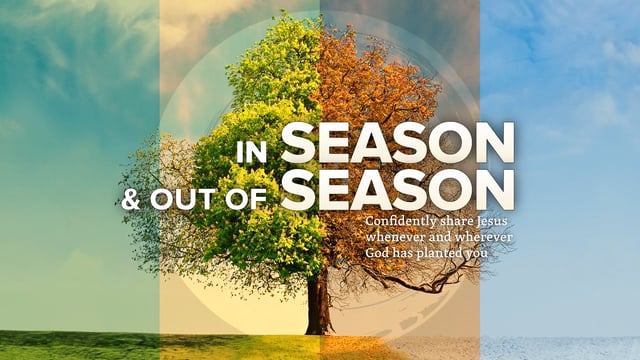 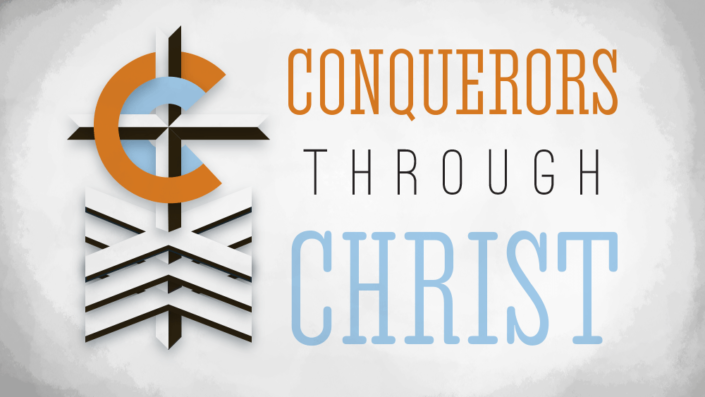 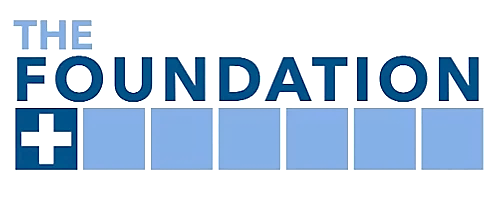 Worship plans for every week
Preacher Podcast for every week
Outreach graphics and videos for each series
Promotional text for every week
Outreach implementation plan
School devotions
Teen devotions/studies
Coordinates with WELS online daily devotions
welscongregationalservices.net
83,000 engagements in the first year
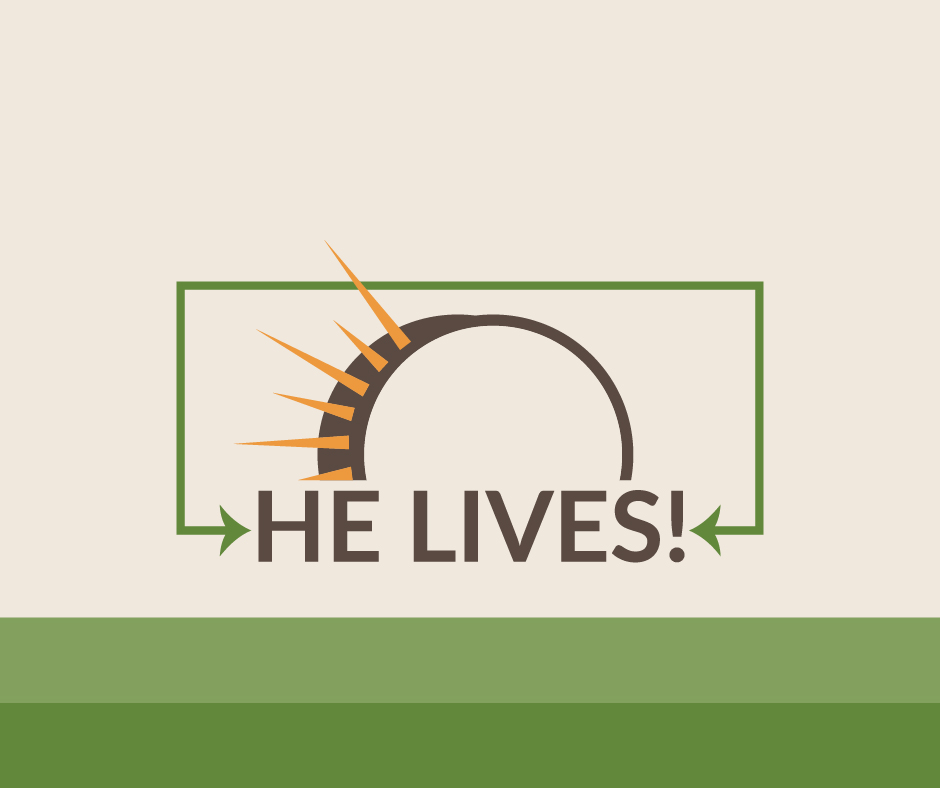 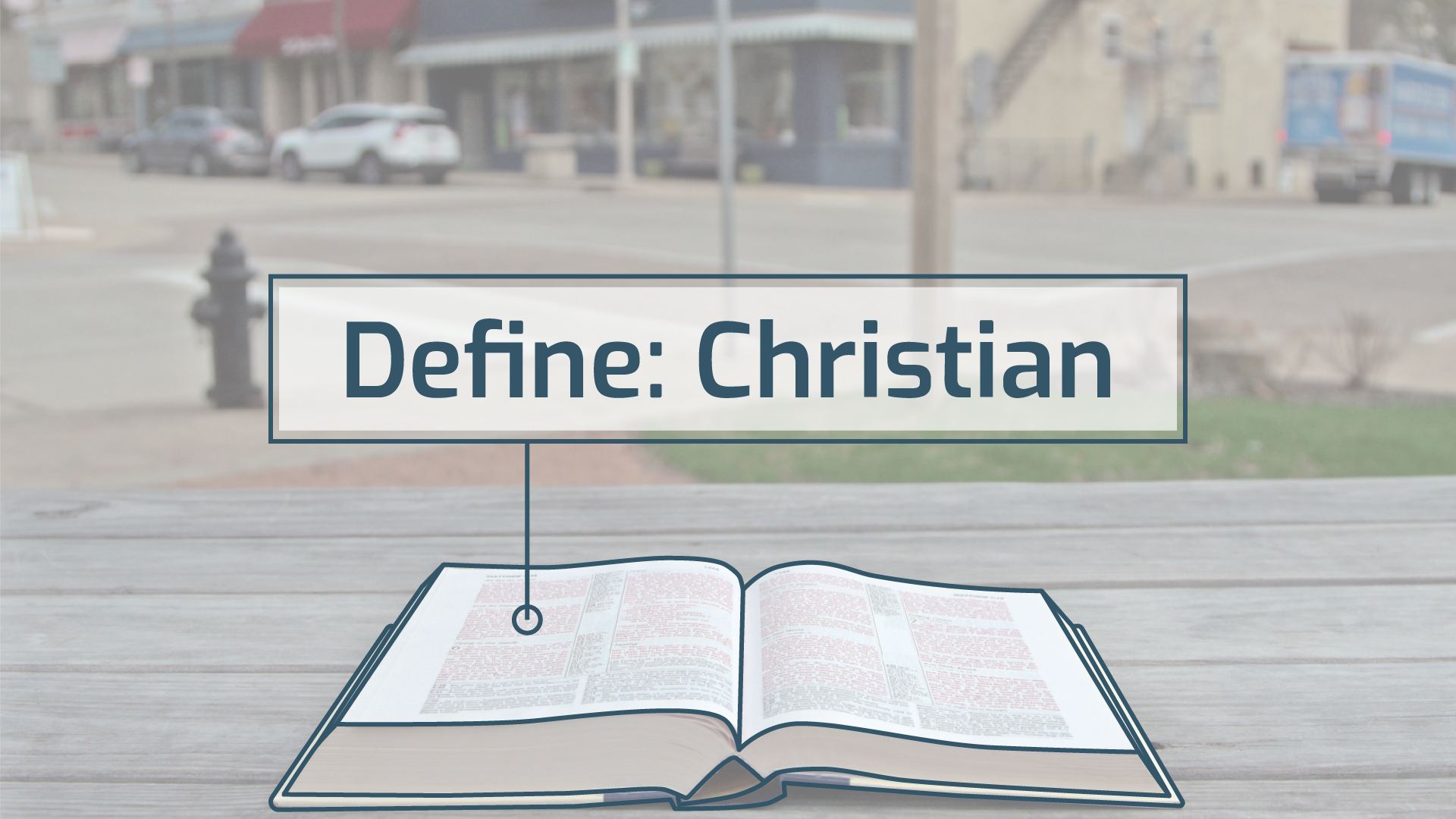 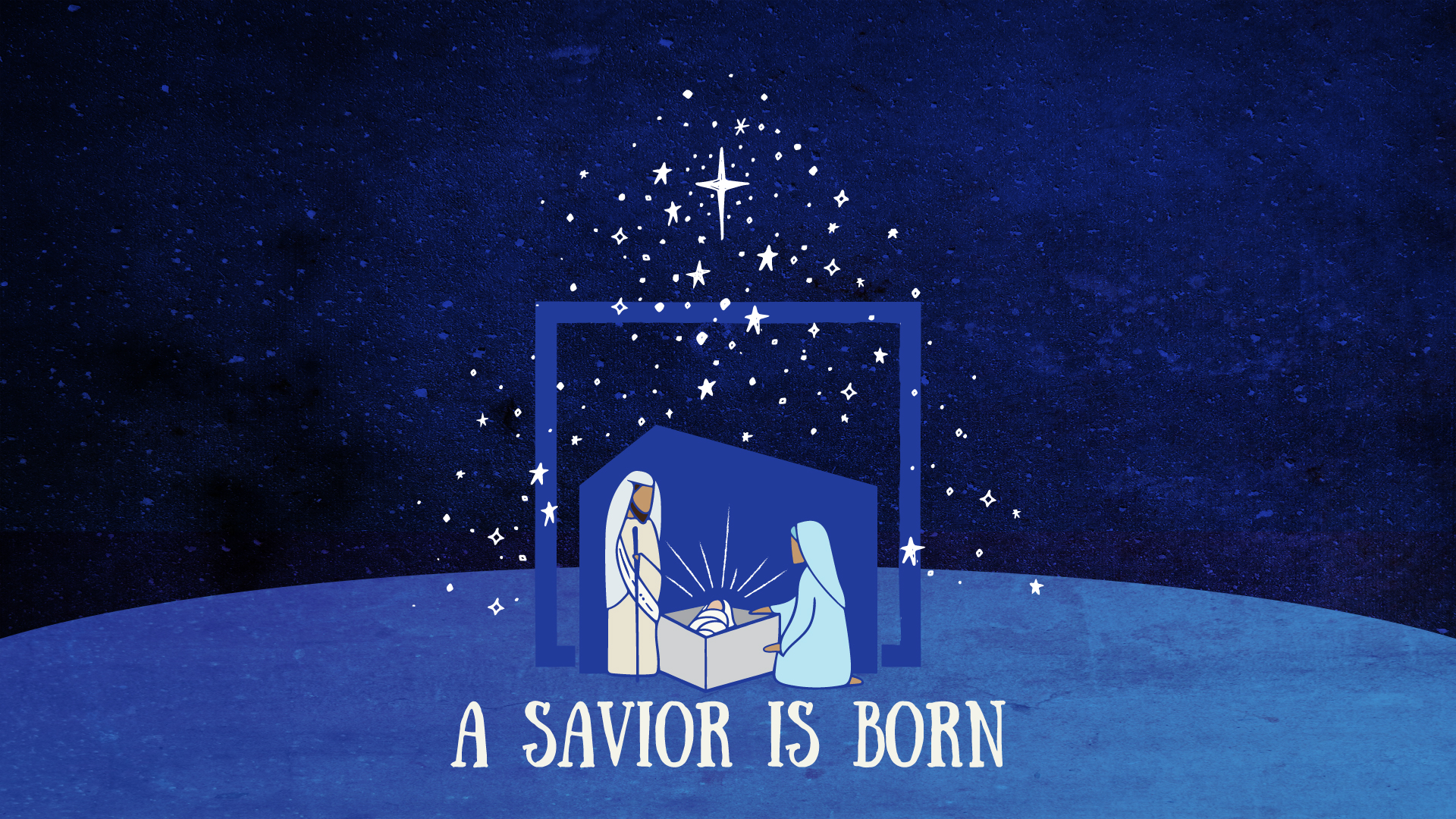 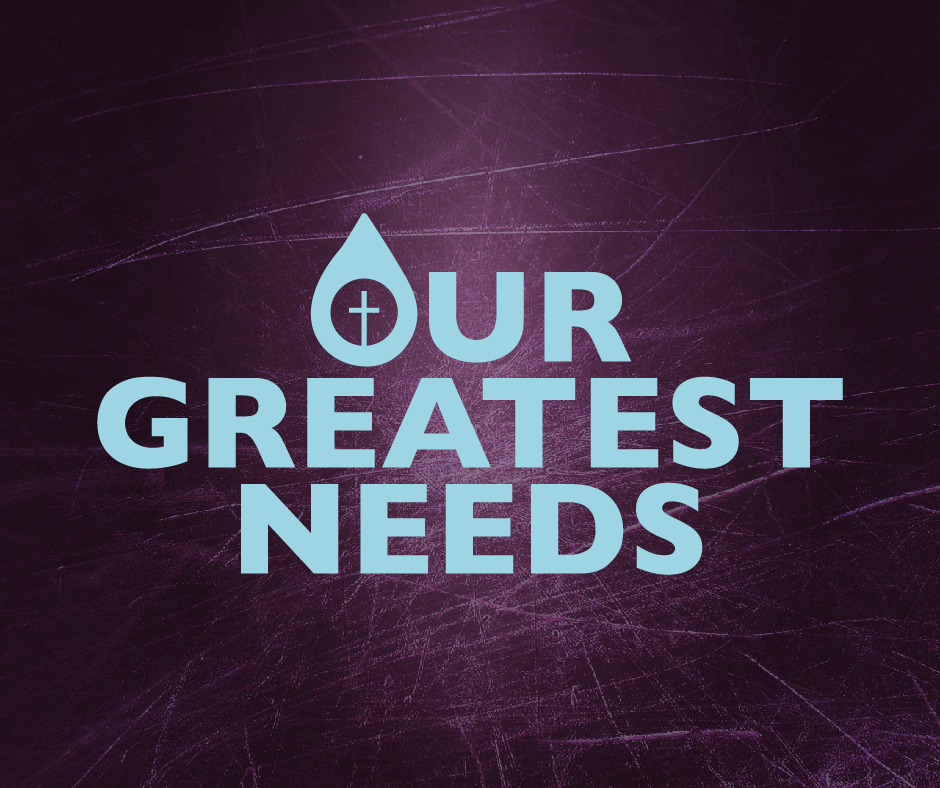 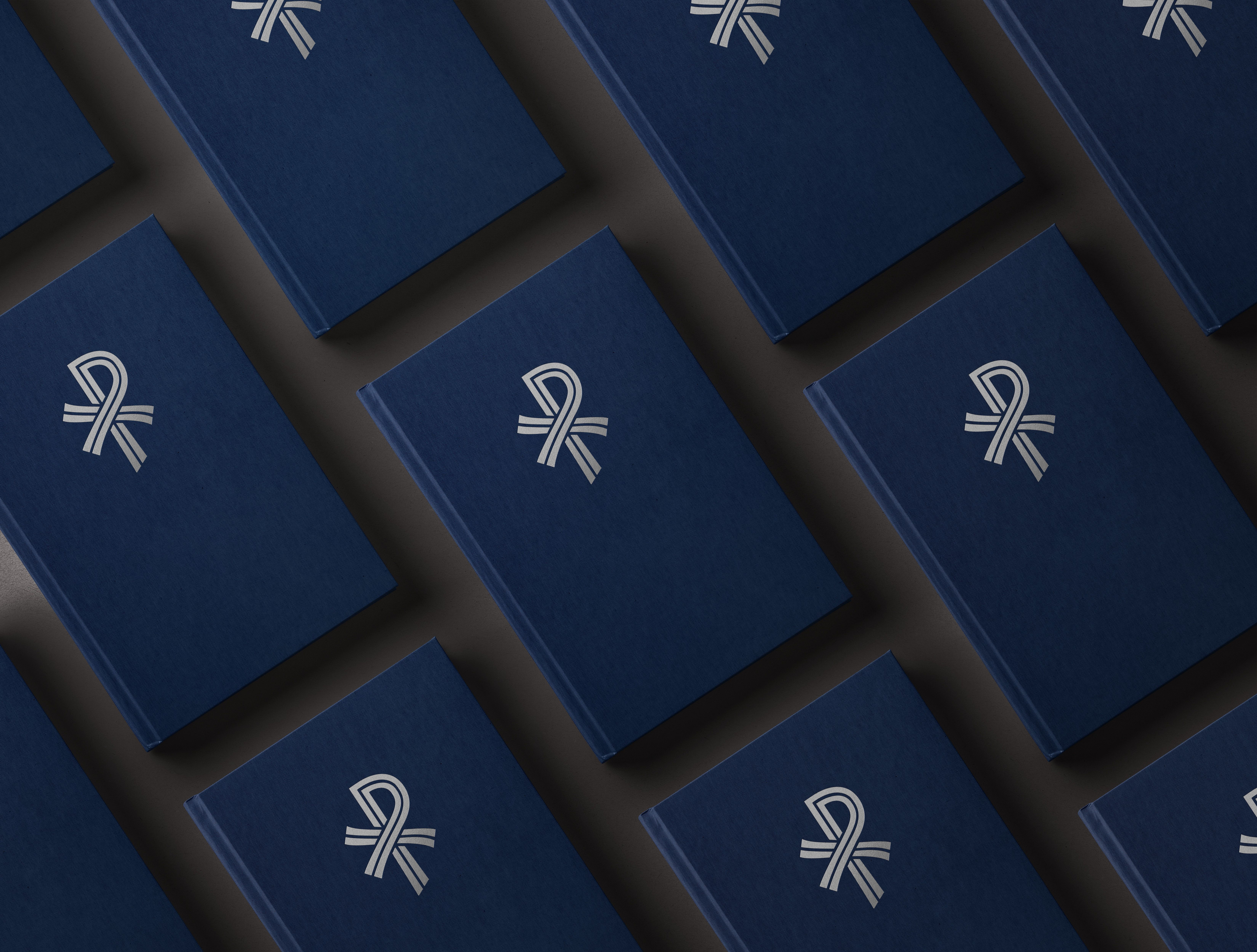 75% of congregations are using the new hymnal
Over 550 subscribe to Service Builder
Those considering adoption:
christianworship.com
welscongregationalservices.net/hymnal-introduction-resources
online.nph.net/cwsample
Musician’s Resource available at nph.net
Service Builder Playlist now available
[Speaker Notes: 75% of WELS congregations are using the new hymnal.  Over 550 churches use Service Builder, enabling them to quickly easily produce beautiful worship folders. If you’re from the 25% not yet using the hymnal, we encourage you to check it out.  

NPH is the source for the most up-to-date and accurate information about all things CW – not a neighboring church or pastor or your district worship coordinator.”]
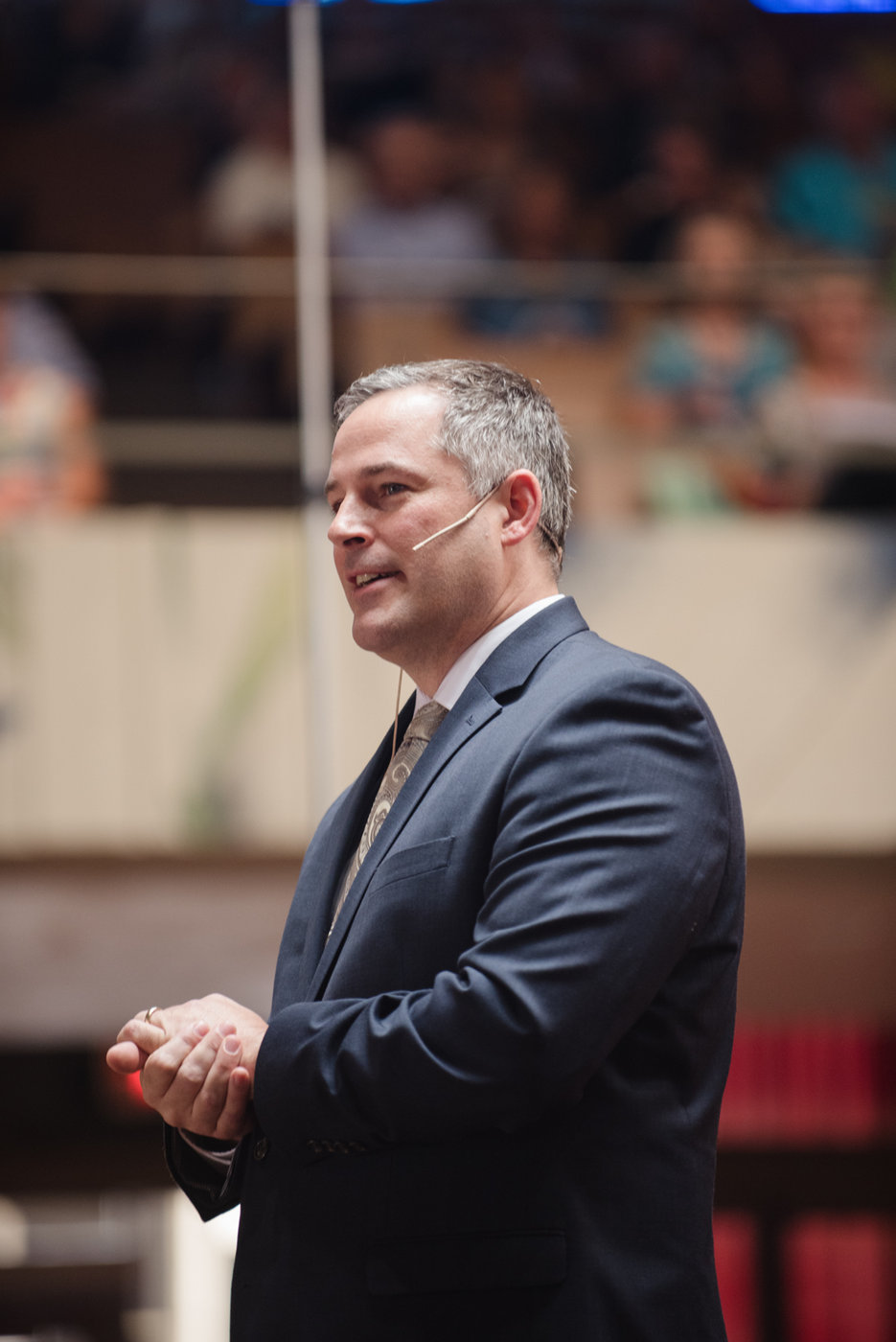 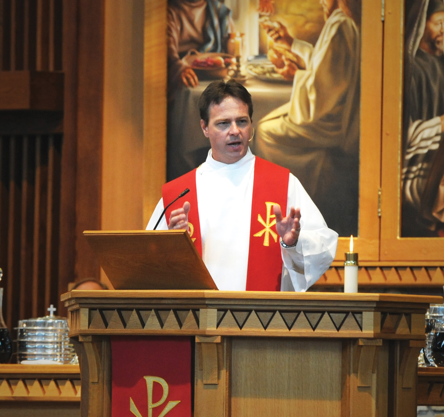 PASTOR MICHAEL SCHULTZ
PASTOR JON ZABELL
[Speaker Notes: Pastor Jon Zabell has served 12 years as commission chairman including seven years as chairman of the Hymnal Project. 

Michel Schultz was the director of the Hymnal Project.  We thank them and the more than one hundred volunteers and the NPH team for giving us these ministry resources.]
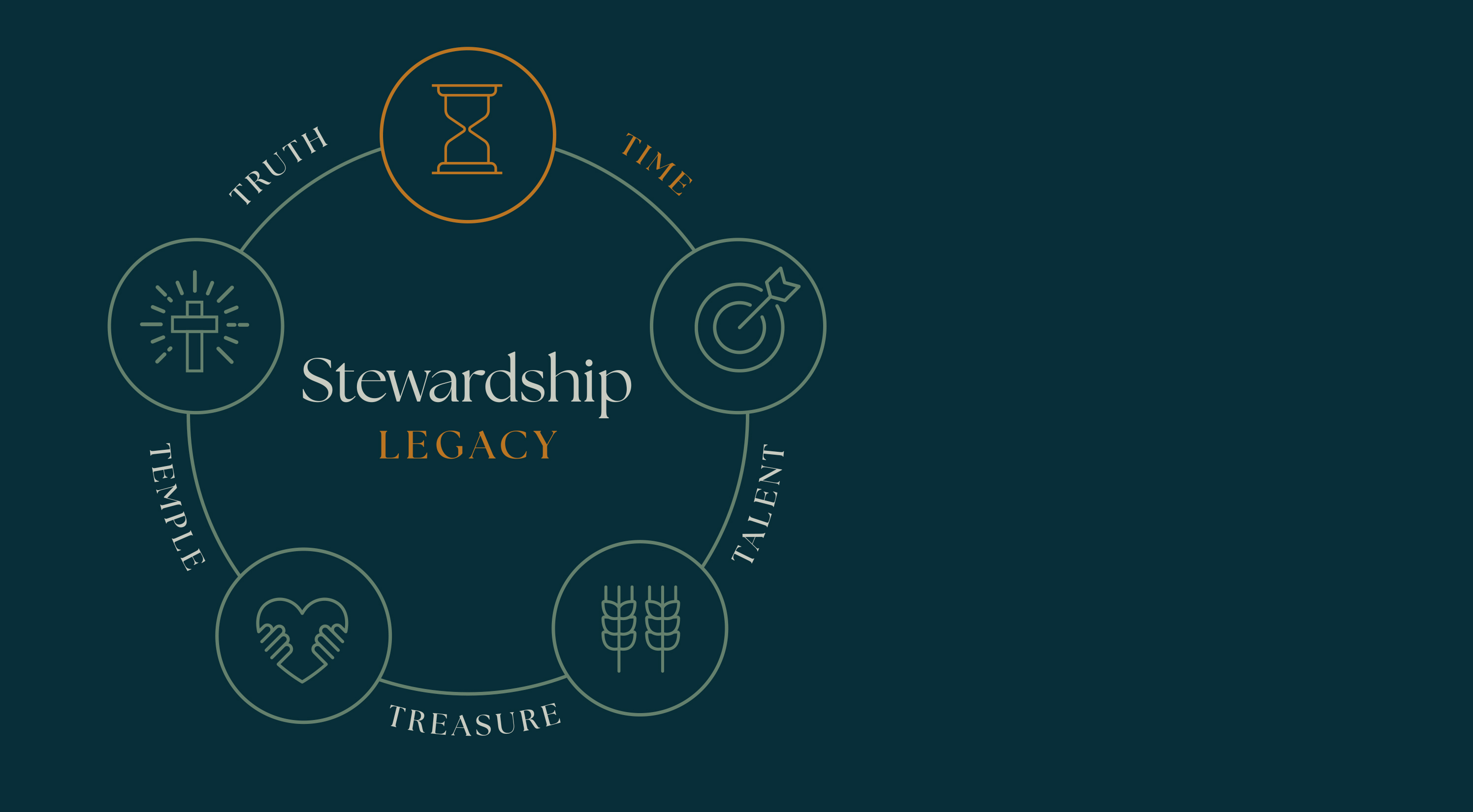 Now Available:

“A Time for Everything”

Four weeks of worship, sermons, and Bible studies: 

A Time to Prioritize
A Time for Perspective
A Time to Plan
A Time to Pause
[Speaker Notes: “A Time for Everything”– Stewardship is the lifelong management of all the resources God has given us . . . including a quickly depleting resource called “time.” How we manage the time we have left has huge implications on what we as individuals and as a church do for the rest of our lives. “A Time for Everything” provides four weeks of worship, sermons, Bible studies, and devotional resources as congregations consider these important times: A Time to PRIORITIZE, A Time for PERSPECTIVE, A Time to PLAN, and A Time to PAUSE.  This resource is now available. 

In the coming biennium, resources will be developed for Talent, Treasure, Temple, and Truth. Together, they will form “The Stewardship Legacy Series.”]
IRON
SHARPENS
IRON
creating a culture of feedback
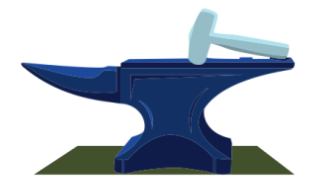 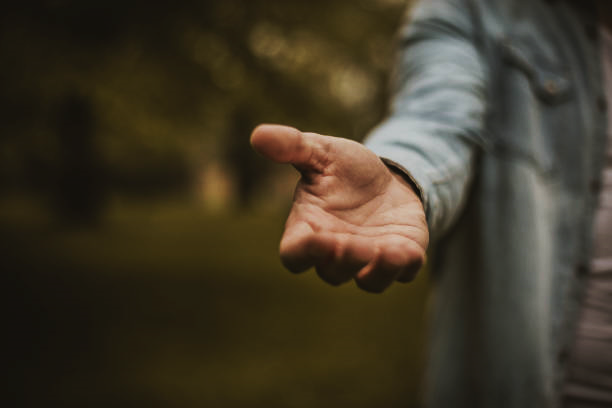 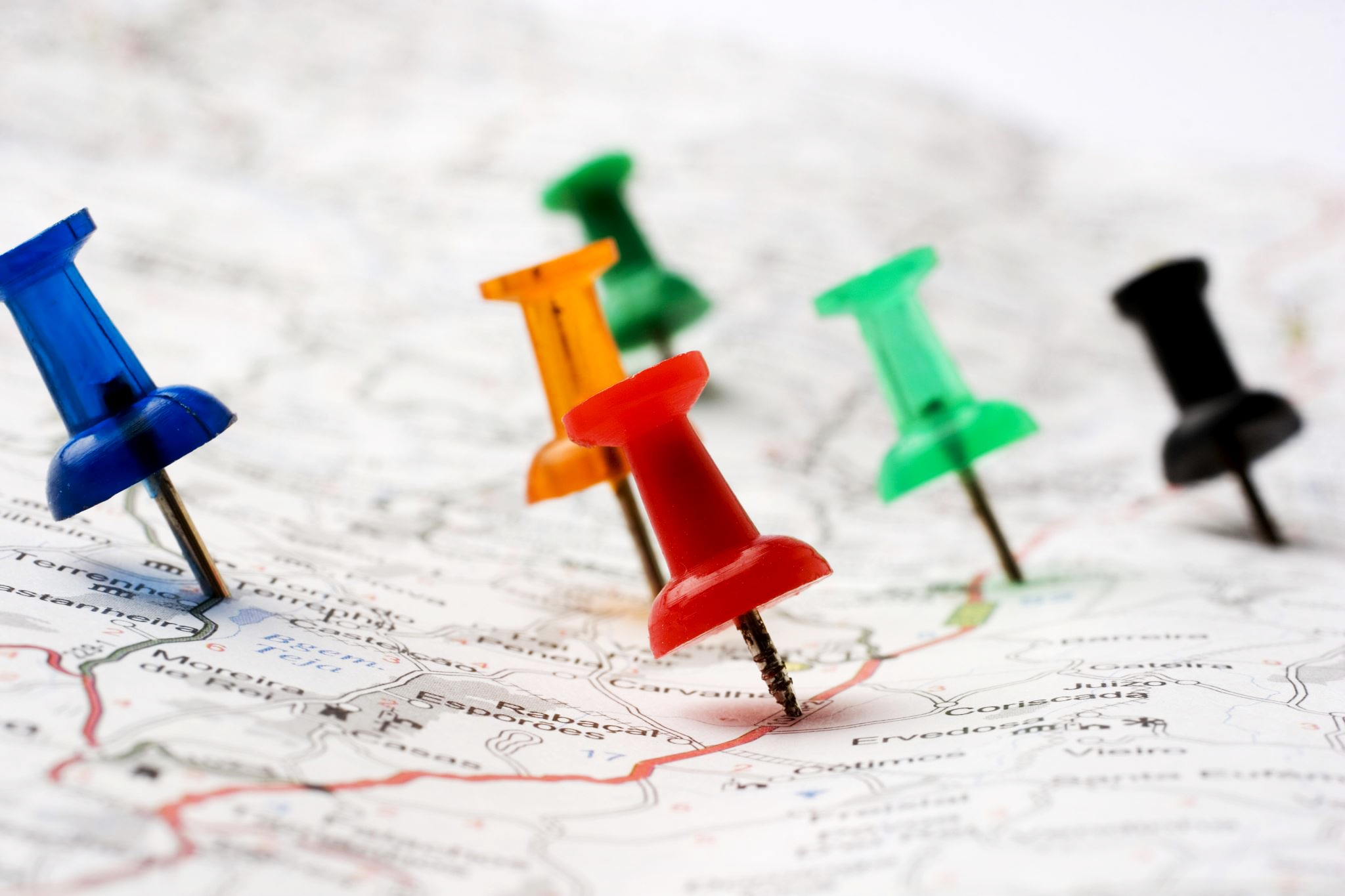 LOCAL
COME & SEE
encouraging and equipping Christians for invitation evangelism
helping regional churches establish a local presence
[Speaker Notes: More than 70% of unchurched people surveyed say they would be at least somewhat likely to accept an invitation to church from a churched acquaintance.  Yet, many WELS members have never invited an unchurched person. We hope to help WELS congregations understand what may be keeping their members from proffering invitations, remove unnecessary obstacles, and encourage and equip members to do invitation evangelism

Many WELS congregations have members who travel a significant distance to worship. 30-60 minutes is not unusual. This makes it difficult for members to invite neighbors to join them for worship, BIC or congregational fellowship activities.  Local will help congregations in such a situation create a presence in their local communities to reach the lost in their neighborhoods.]
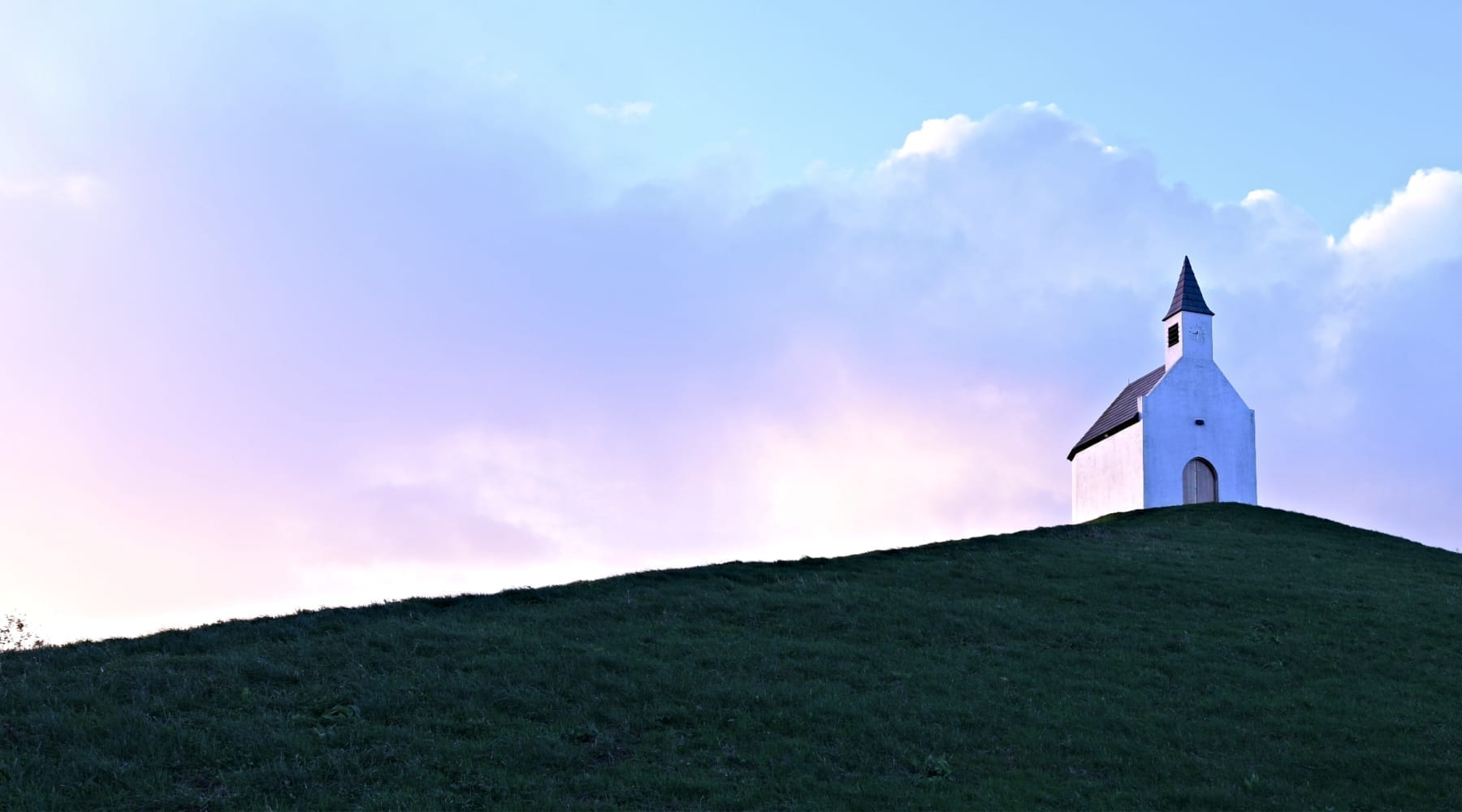 CHURCH GOVERNANCE RESOURCES
Bible study on the purpose of governance
Updated constitution models
Resources for district constitution committees
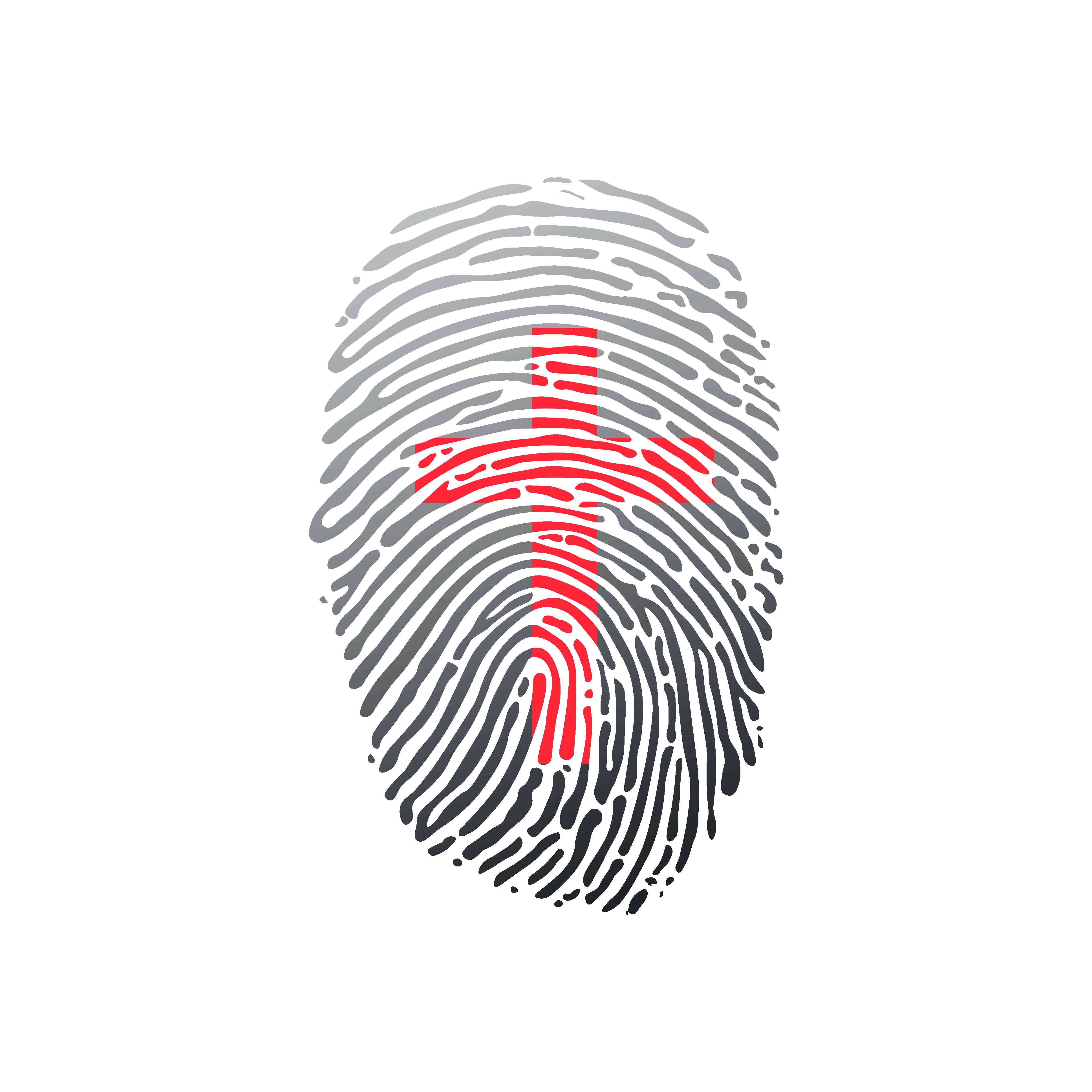 WELS Committee on 
Identity, Gender, and Sexuality
Objectives for this biennium:
Development of a website for those who are struggling
Creation of a speaker’s bureau to present on these issues
Creation of church/school resources to provide policy guidance and recommendations
welscongregationalservices.net
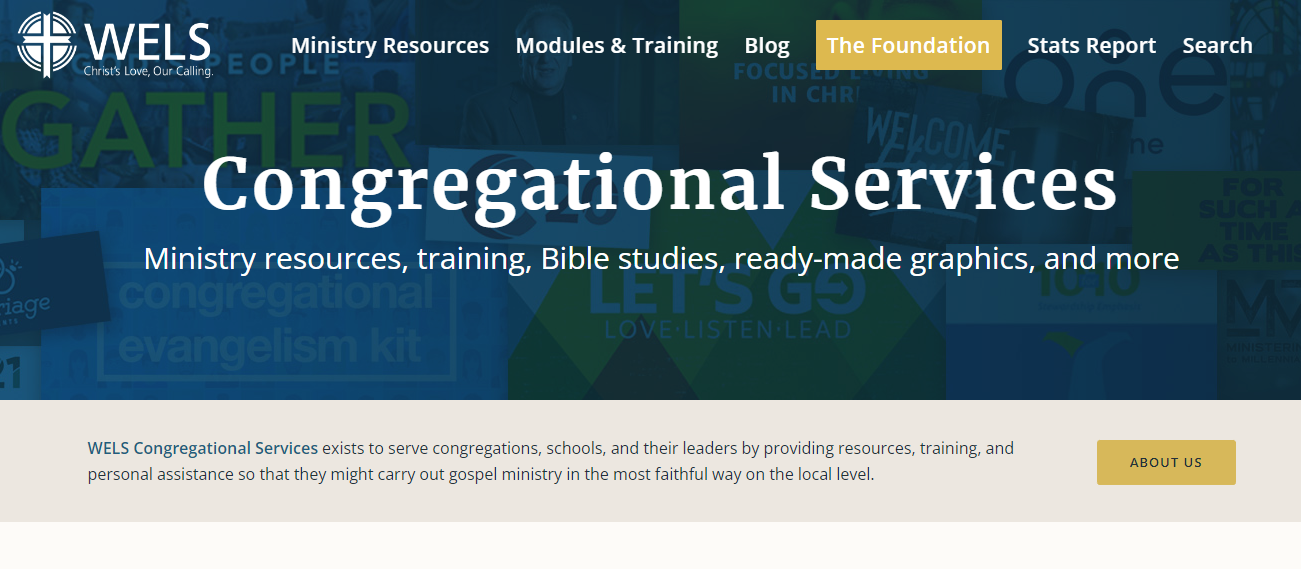 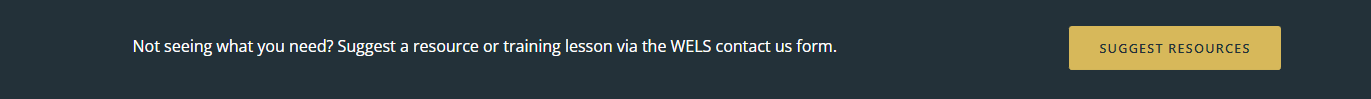 Ministry/Discipleship Gatherings
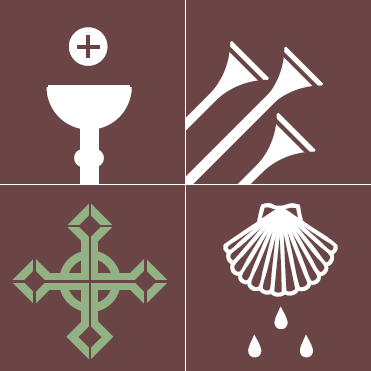 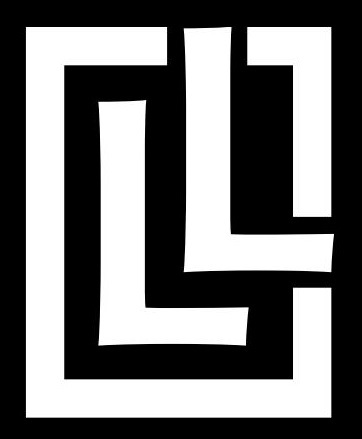 WELS NATIONAL CONFERENCE ON LUTHERAN LEADERSHIP
WELS NATIONAL CONFERENCE ON 
WORSHIP, MUSIC, & THE ARTS
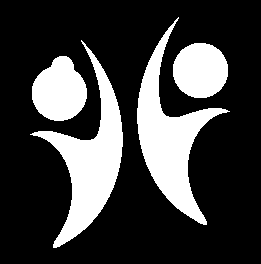 WELS NATIONAL EDUCATION CONFERENCE
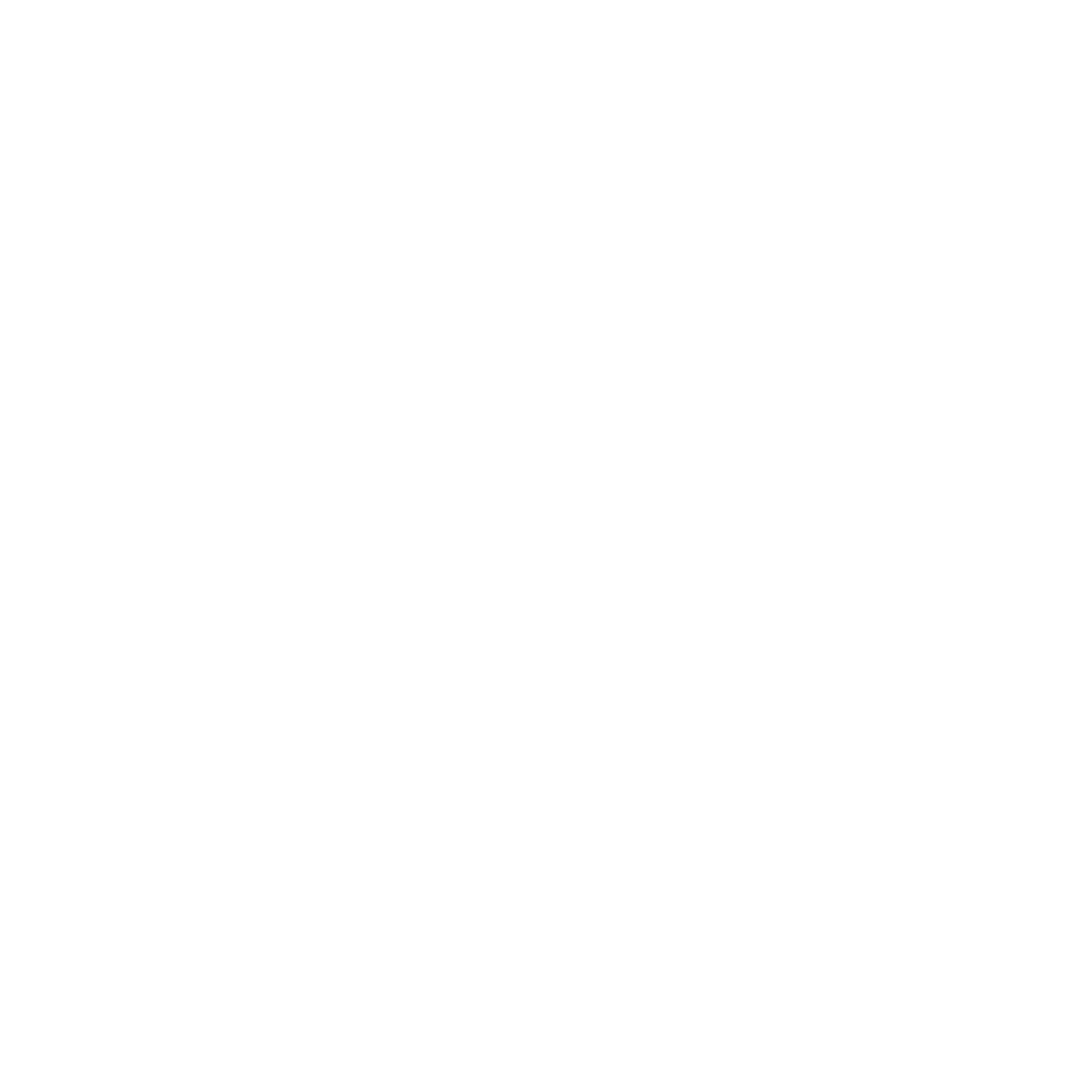 WELS INTERNATIONAL 
YOUTH RALLY
[Speaker Notes: This is approximately a doubling of the number of churches that were worked with in 2017.  We hope in two years to have the capacity that we could work with 20% of churches annually.]
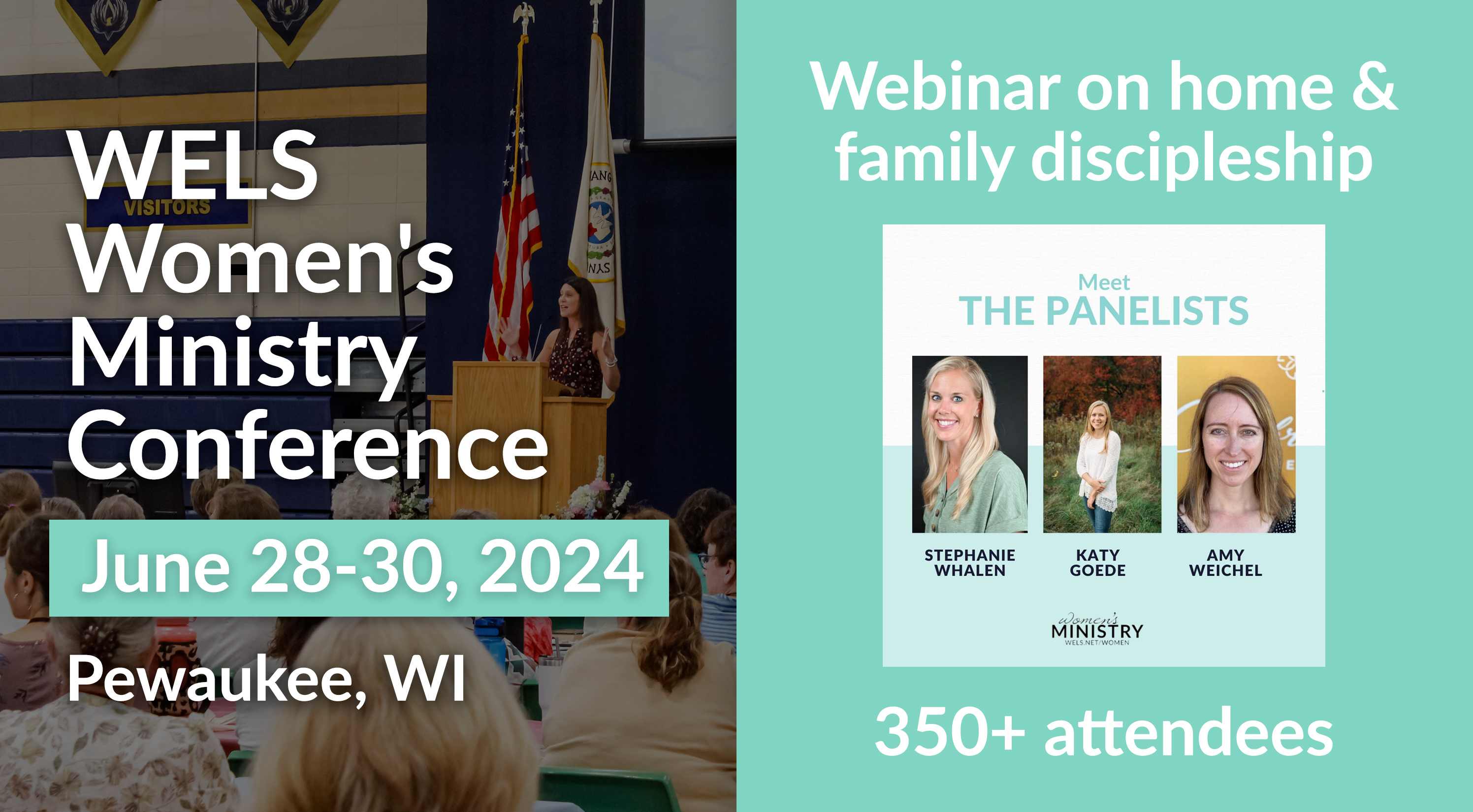 July 28-30, 2024
[Speaker Notes: Women’s Ministry  -   produces a broad range of resources for women to be active in the Body of Christ.  In addition to providing downloadable congregational ministry resources (Advent by Candlelight, women’s devotions, etc.),  they will host a women’s conference next summer for relationship building and equipping women for greater service.  

New this year:  online webinars for greater accessibility and to better reach the younger generation of WELS women.  It seems to be working.  This past week (July 27th ) over 350 women/mothers of all ages joined an online webinar to confront the challenge:  How can each of us work to foster faith in the next generation? The panelists were real parents who could speak to the challenges of hectic schedules but the importance of building a habit of devotional life in the home across the spectrum of ages.  

These webinars are held quarterly]
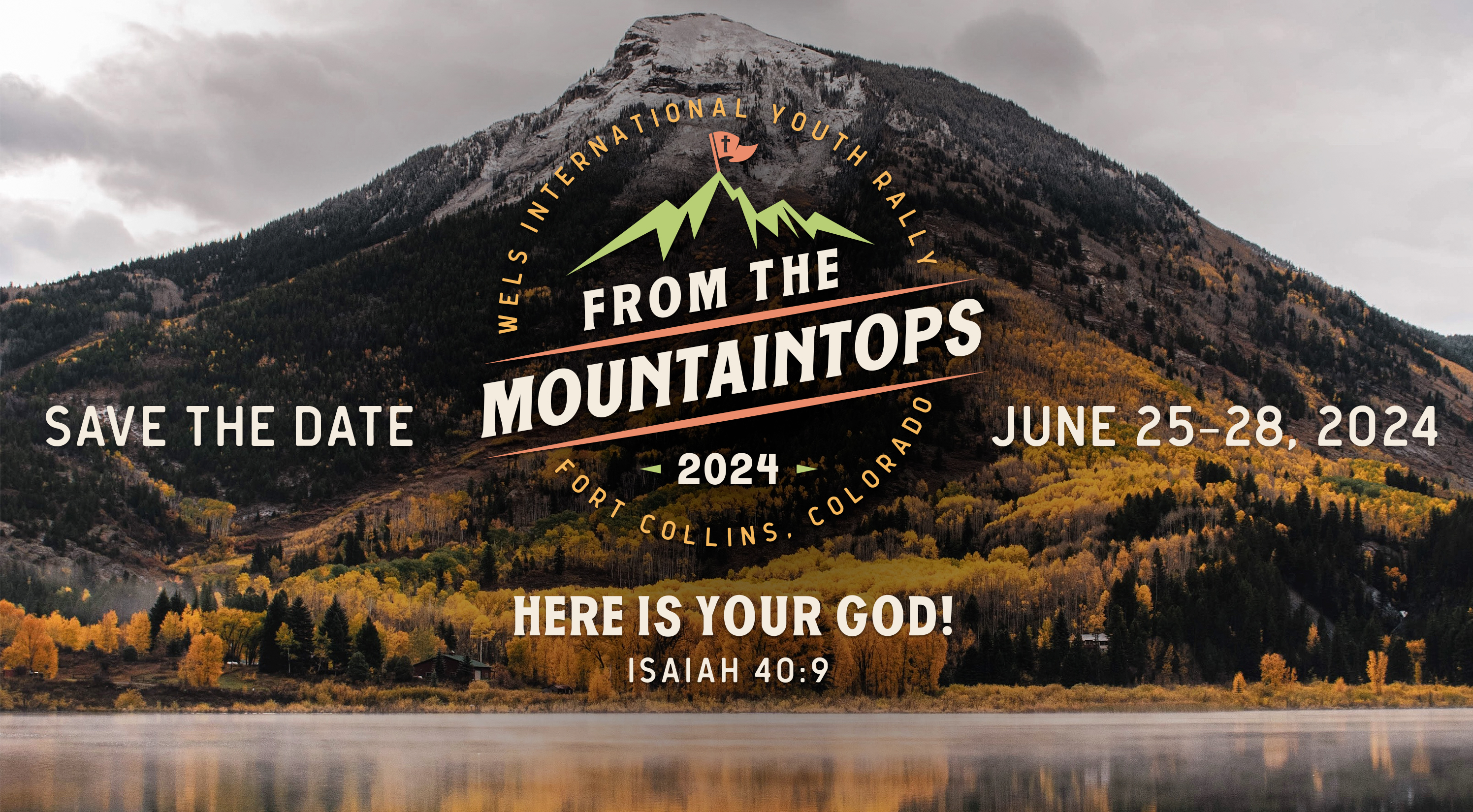 [Speaker Notes: WELS Discipleship is about growing faith in the hearts of our church members/families that then is activated in a life of service.  In particular, the group that rightly garners most concern about leaving church are young people.  To assist parents and churches, weekly teen devotions and video-based teen studies  can be found at the CS website.  Congregational Services hosts every other year … 

The WELS Youth Rally – the upcoming youth rally at Colorado State University in 2024 will celebrate 50 years of gathering WELS teens through the generations.  It’s an unforgettable event as thousands of youth and their leaders experience worship, workshops topics designed just for them, and extra-curricular activities that allow them to truly see they are not alone in their faith.]
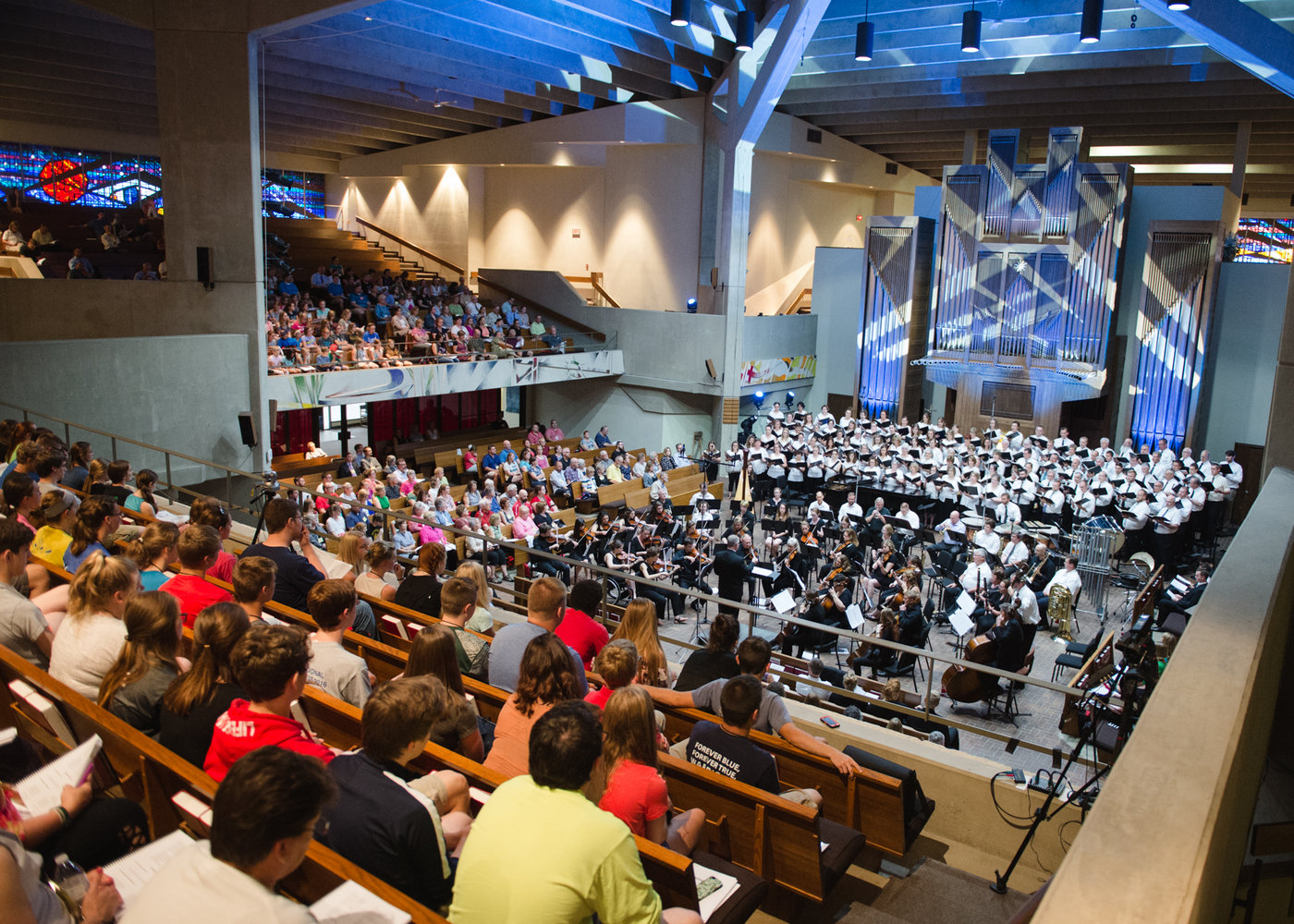 WELS NATIONAL CONFERENCE ON WORSHIP, MUSIC, & THE ARTS
Carthage College―Kenosha, WI
July 30–August 2, 2024
[Speaker Notes: WELS national worship conferences had been held every three years since 1996. 
But various factors, including the pandemic, caused a seven-year hiatus. Finally the conference is returning in 2024.]
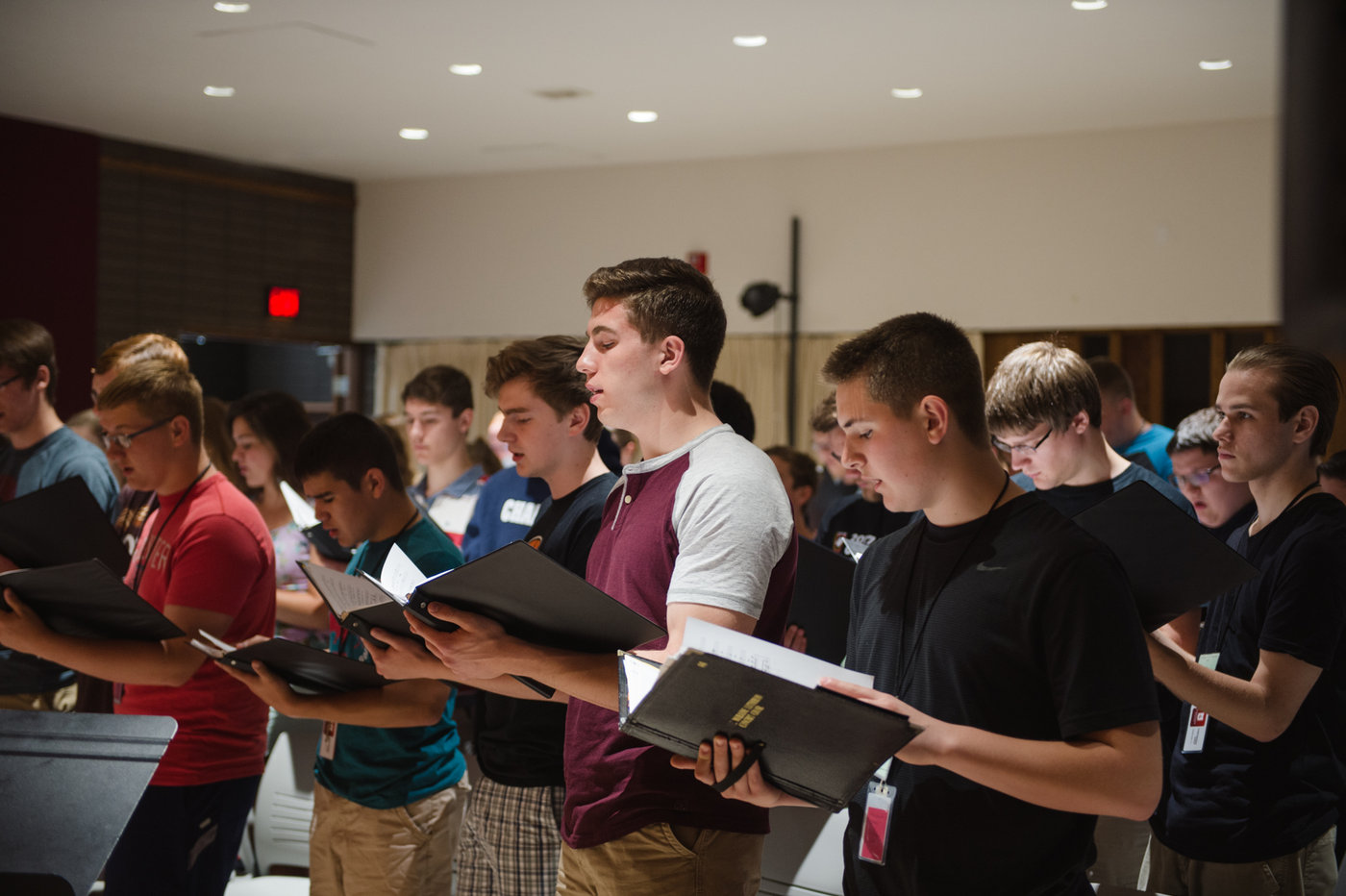 wels.net/worshipconference
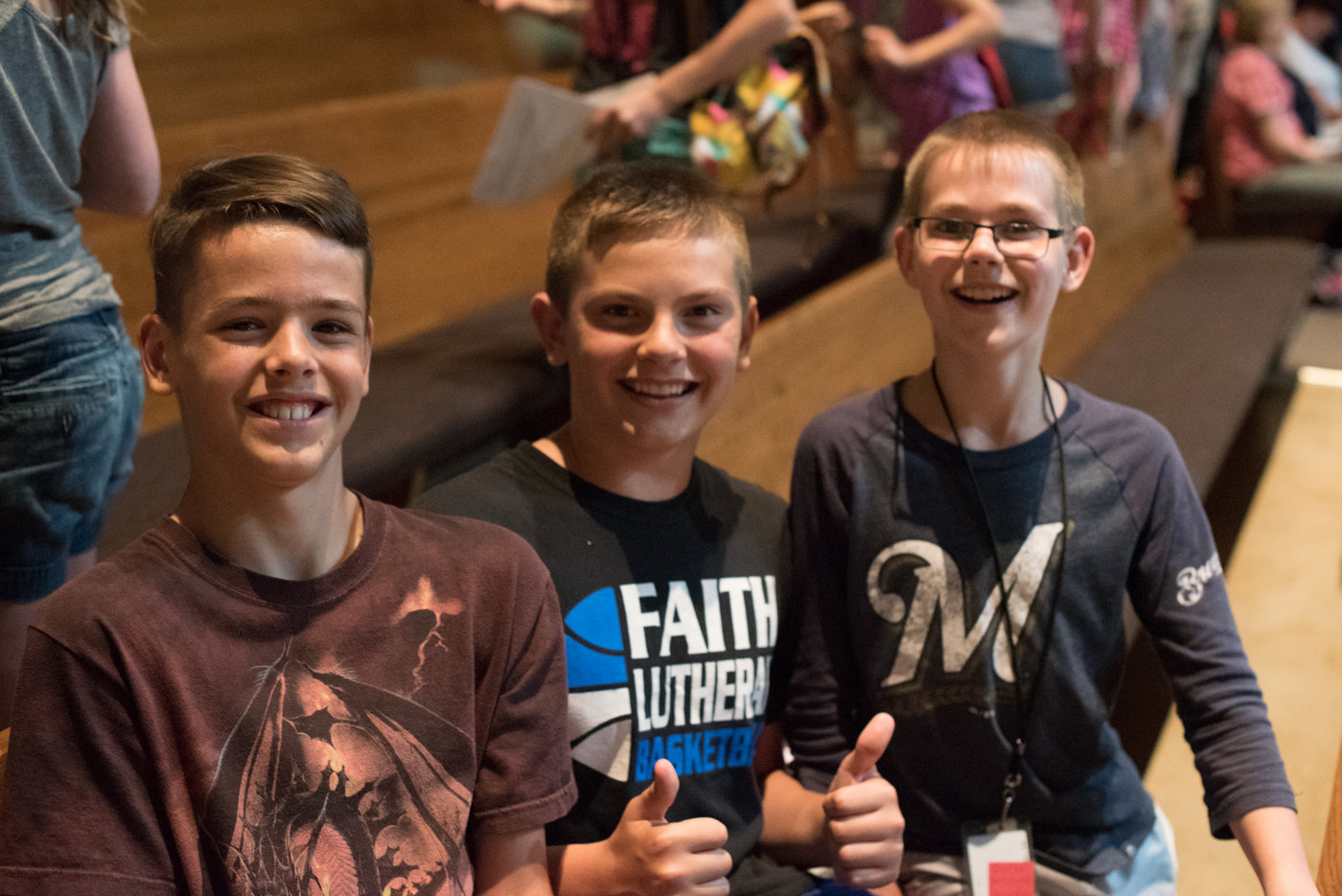 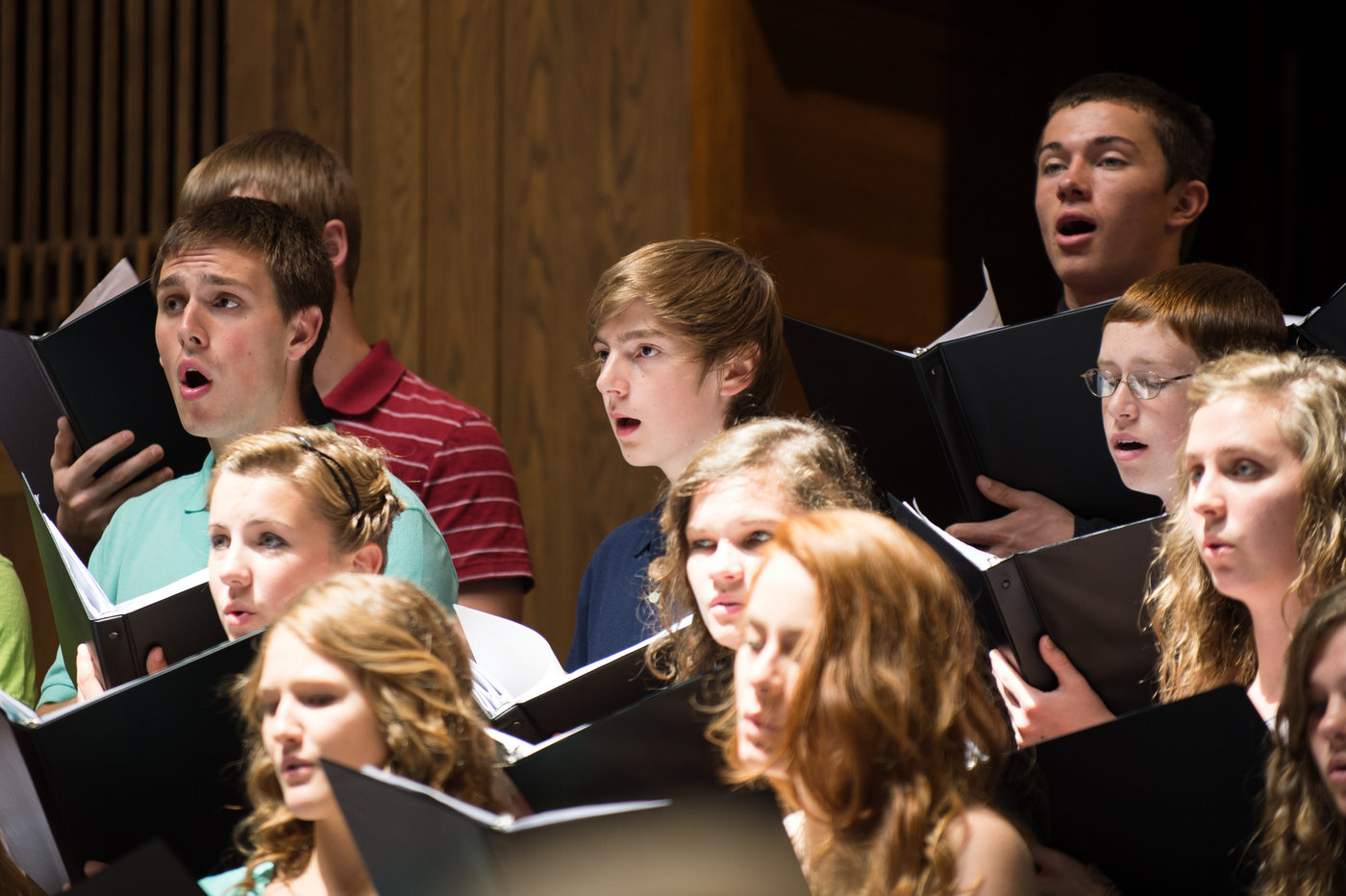 [Speaker Notes: This conference isn’t only for adults. It features a children’s choir and a high school honor choir.
And it’s not only for pastors, musicians, and teachers. Each of six breakout presentations includes topics of general interest to lay people.
And, of course, the worship is awesome – an inspiring glimpse of heaven.]
Statistical Analysis
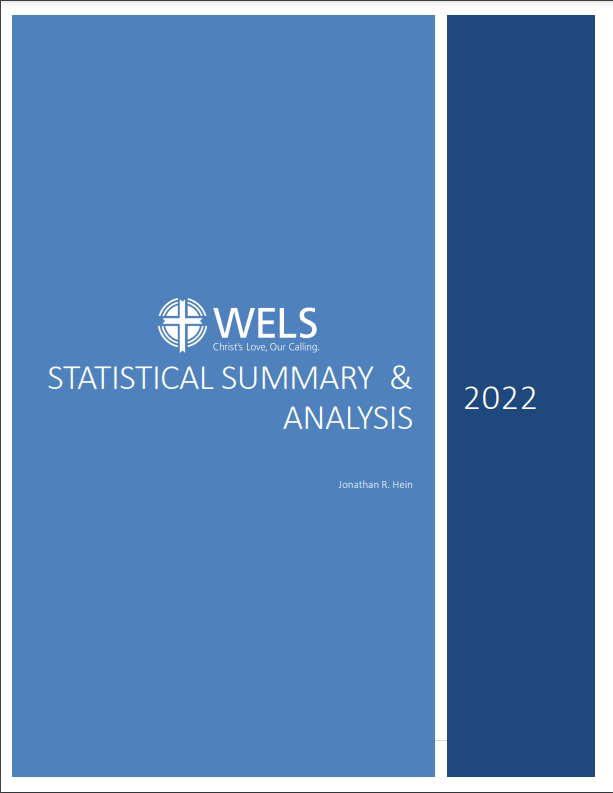 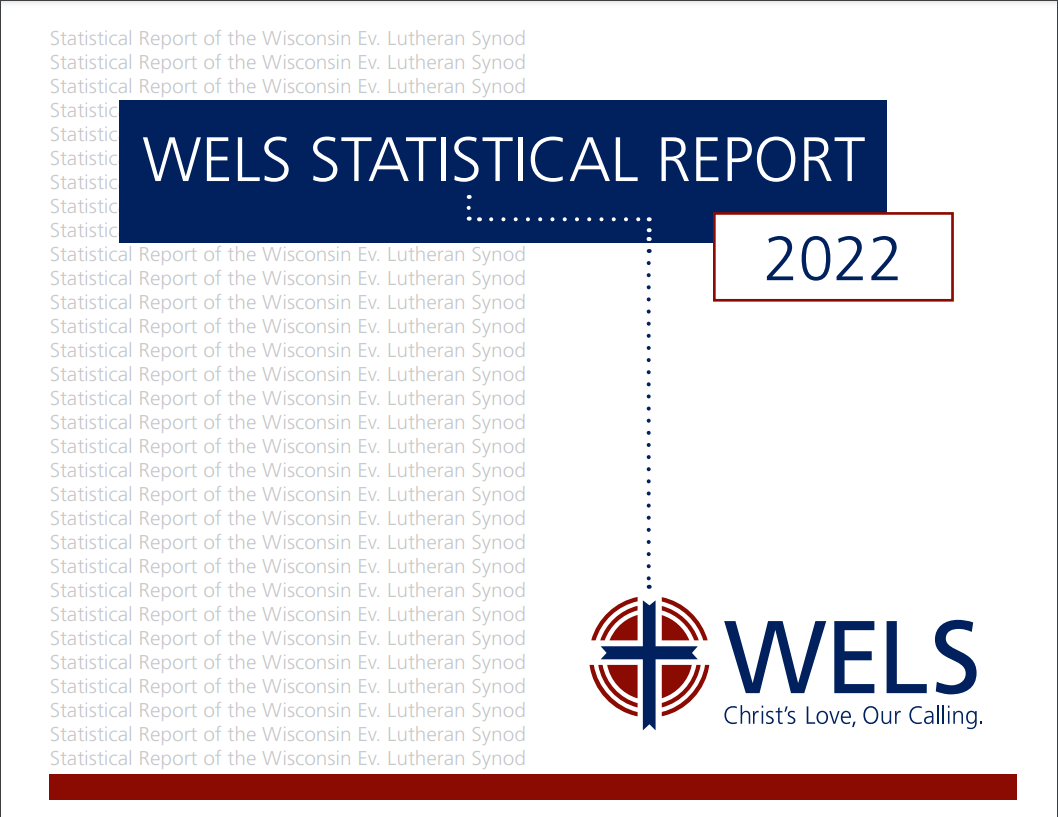 TALKING POINTS for tonight
The belief: “Our young couples simply need to have more babies.”
The belief: “The growing interest in private Christian education will lead to more adult confirmations, as more unchurched students enroll in our schools.”
The belief: “With the large number of pastoral vacancies, we can’t/shouldn’t attempt to start 100 in 10.” 
The belief: “To reach the lost requires [insert your personal silver bullet].”
The question: What would, by God’s grace and blessing, enable us to address the challenges before us?
WELS COMMISSION ON
LUTHERAN SCHOOLS

Advance the gospel ministry by supporting and encouraging excellence in WELS schools
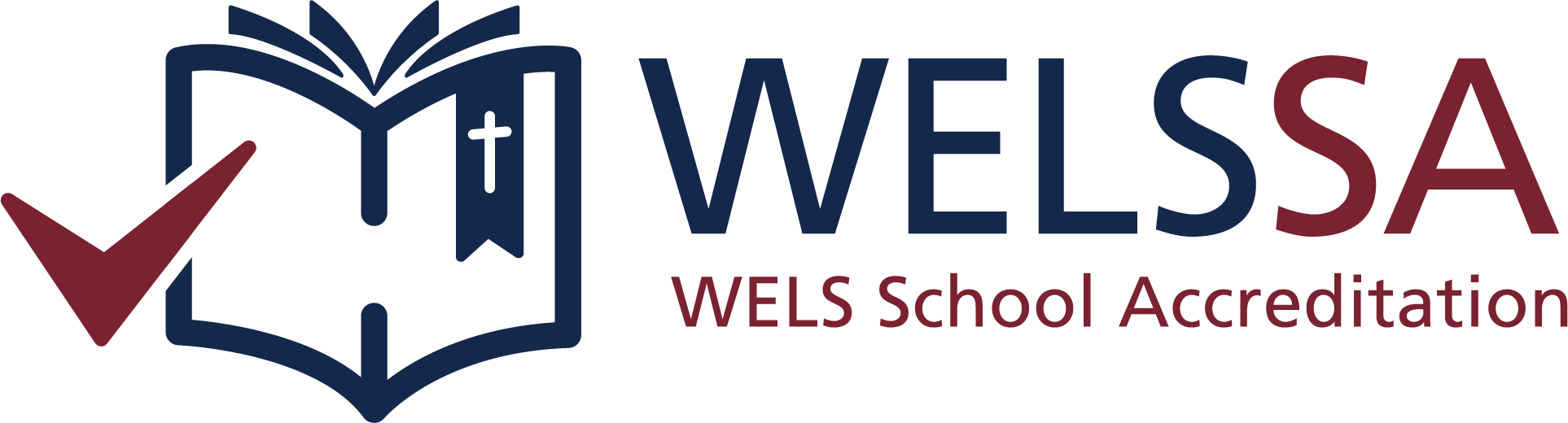 Evaluates educational ministries based on Scripture and sound educational principles

Identifies strengths and develops an improvement plan

Awards accreditation and co-accreditation through the National Council for Private School Accreditation (NCPSA)
156 Educational 
Ministries Accredited
Self-funded
Continuous improvement
[Speaker Notes: 16 High Schools
139 Elementary Schools
94 Early Childhood Ministries

Recent Improvements:
ECM Revision
Application to WI Quality Rating System for recognition
LES Standards Revision]
Ministerial Growth & Evaluation Process
Ongoing teacher growth for increased student learning
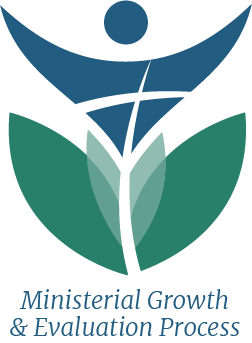 www.cls.welsrc.net
Ministerial Growth and Evaluation Process  (cls.welsrc.net/mgep)
[Speaker Notes: 16 High Schools
139 Elementary Schools
94 Early Childhood Ministries

Recent Improvements:
ECM Revision
Application to WI Quality Rating System for recognition
LES Standards Revision]
WELS Schools Pre- & Post-COVID
2022/2023
2019/2020
422
436
WELS SCHOOL LOCATIONS
675
688
WELS TOTAL SCHOOLS (ECM, LES, LHS)
46,601
42,233
WELS STUDENT ENROLLMENT
WELS CALLED TEACHERS
2,814
2,978
[Speaker Notes: Overall WELS enrollment has grown by 10.3% pre-Covid school year to current school year.  We also have 5.2% more teachers.  The number of schools has decreased for two reasons:  Some smaller schools (mainly pre-schools) did not survive, and several schools combined.  Some locations have one school unit, while others may have ECM and LES, while a few have ECM,LES, and LHS]
Enrollment Trends
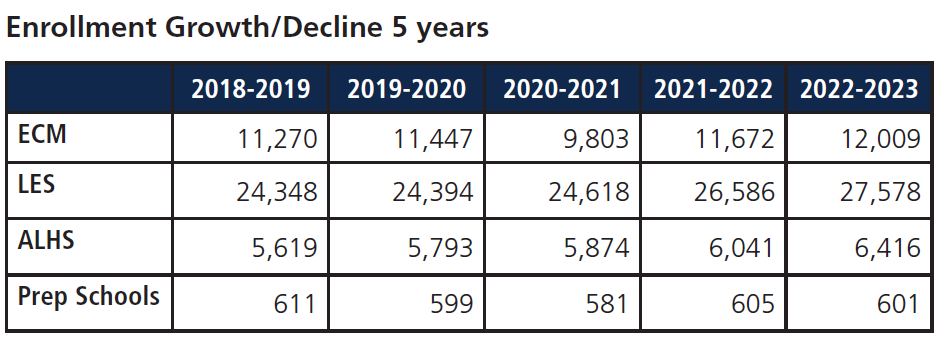 [Speaker Notes: Pre-Pandemic Post Pandemic     

EC        4.9%
LES     13.8%
ALHS 10.9%]
Early Childhood Enrollment Breakdown
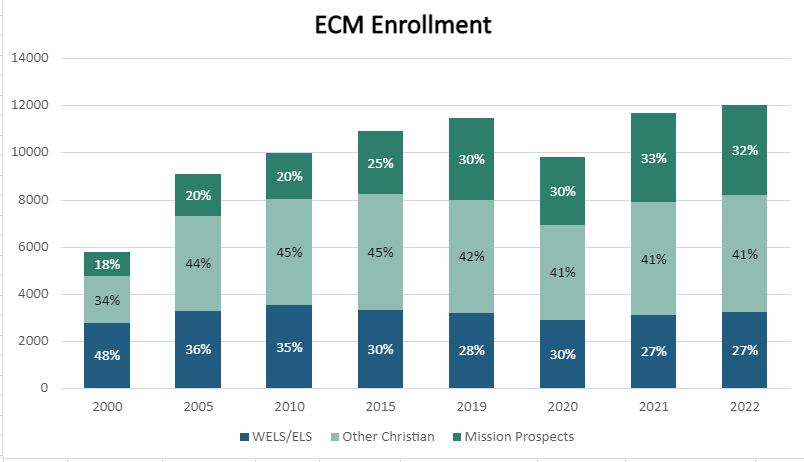 [Speaker Notes: Pre-Pandemic Post Pandemic     

EC        4.9%
LES     13.8%
ALHS 10.9%]
Lutheran Elementary School Enrollment Breakdown
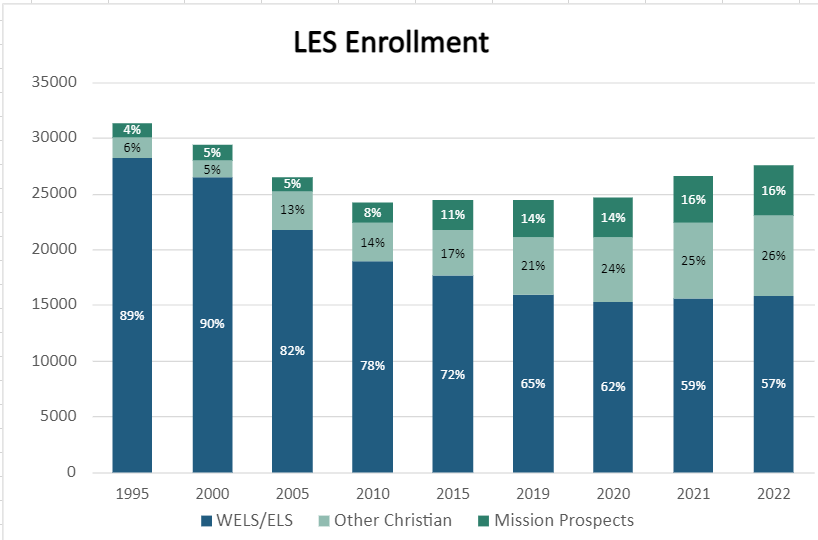 [Speaker Notes: Pre-Pandemic Post Pandemic     

EC        4.9%
LES     13.8%
ALHS 10.9%]
Lutheran High School Enrollment Breakdown
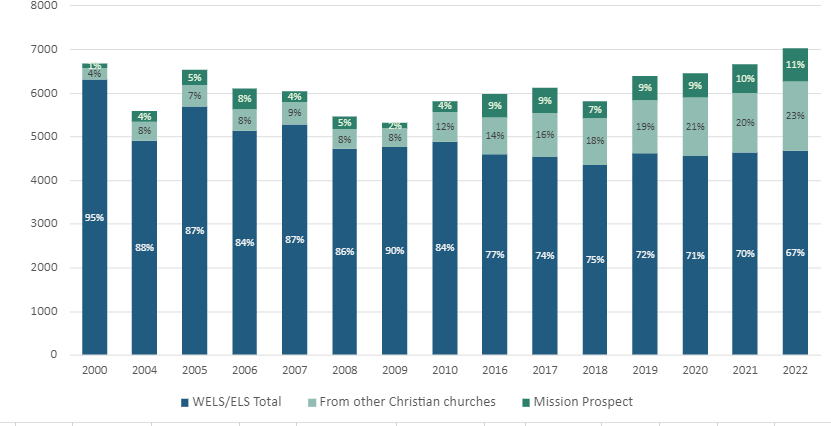 [Speaker Notes: Pre-Pandemic Post Pandemic     

EC        4.9%
LES     13.8%
ALHS 10.9%]
Ethnicity Breakdown in WELS Schools
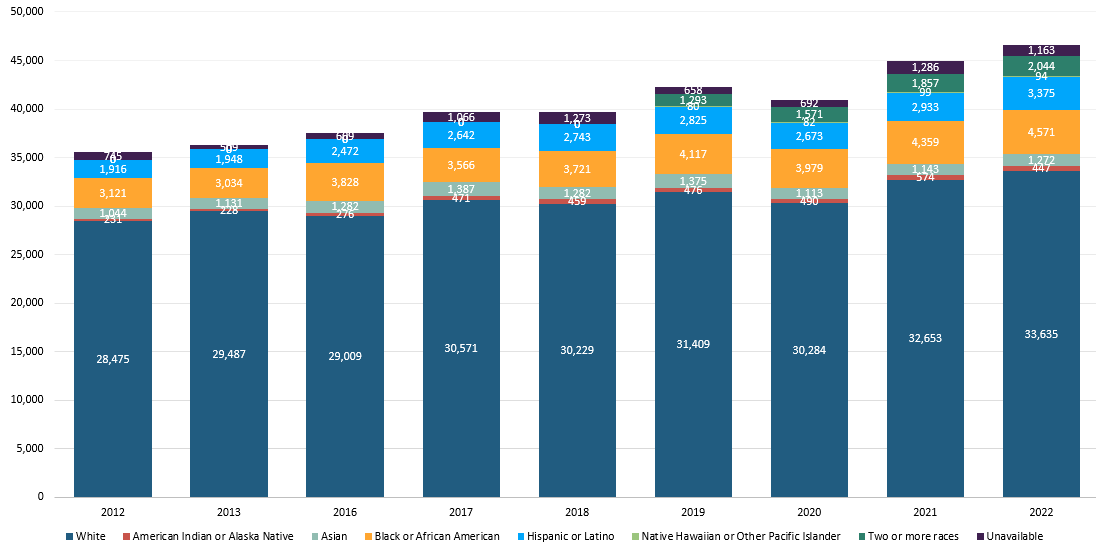 [Speaker Notes: Pre-Pandemic Post Pandemic     

EC        4.9%
LES     13.8%
ALHS 10.9%]
Special Education in WELS Schools
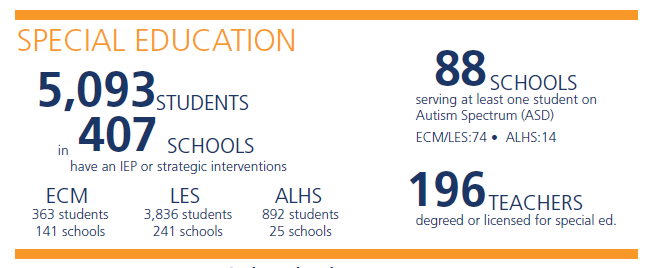 Demographic Shifts in WELS Schools
Fewer/static number of WELS children served
Growing academy model with high tuition and high expectation in areas thirsting for a Christian school―mission prospects
Steadily increasing low-income and ethnically diverse students
Serving more and more students with widening  gaps of special education
Many more mission prospects
that we need to better reach
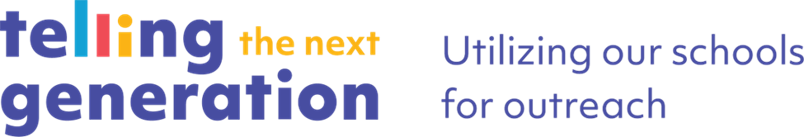 Objective: WELS schools and early childhood ministries maximize the opportunities to share the precious truths of God’s Word with all children and families they serve. ​
​Purpose: Inform, equip, and support congregations in developing and implementing an effective harvest strategy that connects those they serve with the gospel.​
​Goal: Every WELS school and early childhood ministry would have the opportunity to attend a workshop and develop and implement an effective harvest strategy.
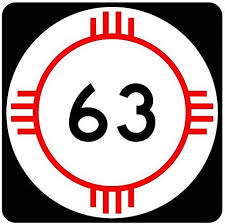 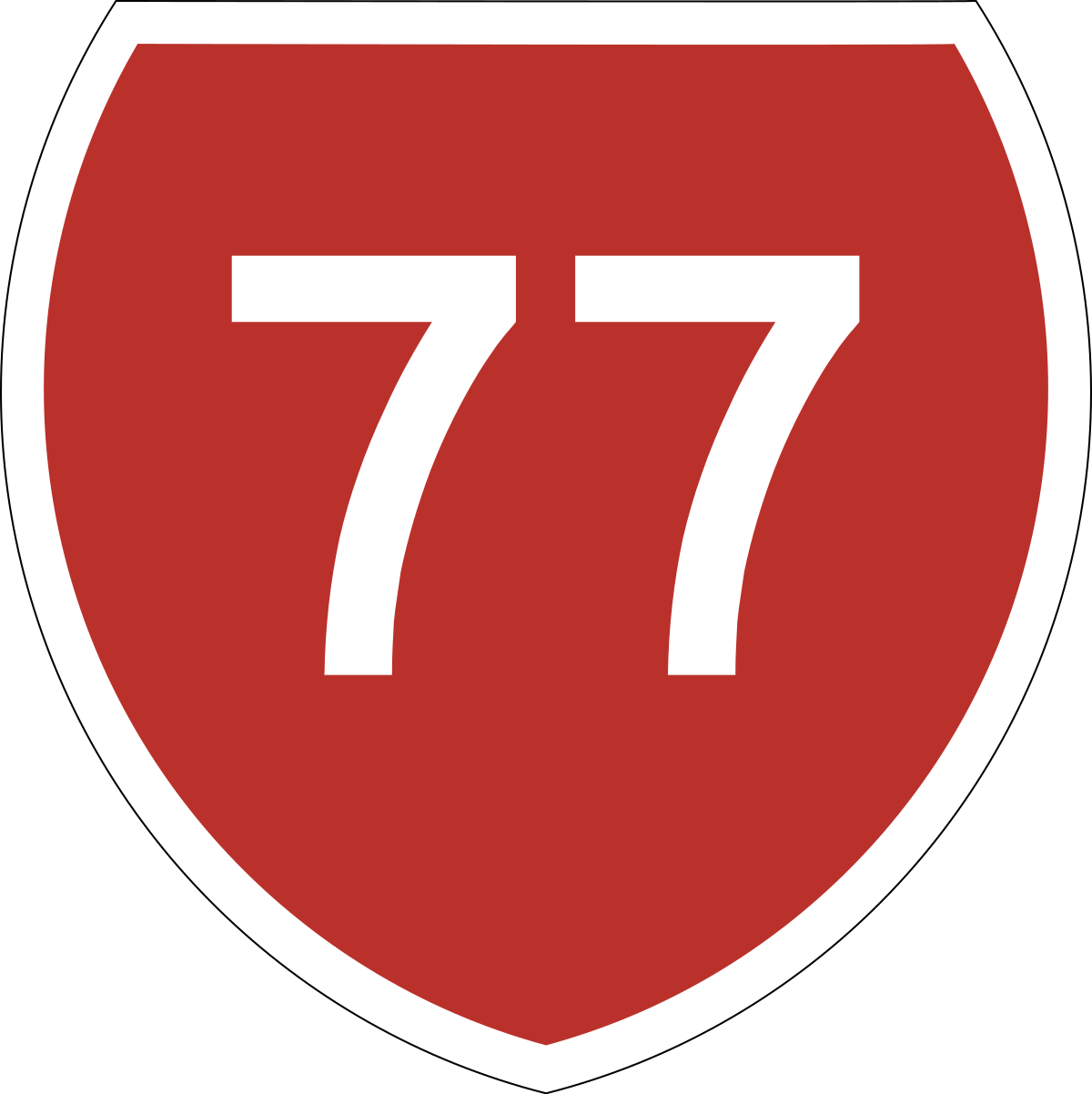 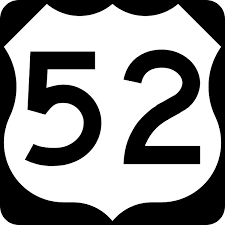 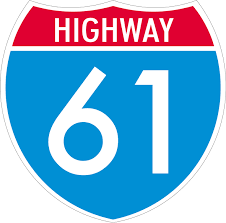 Is your ministry financially sustainable?
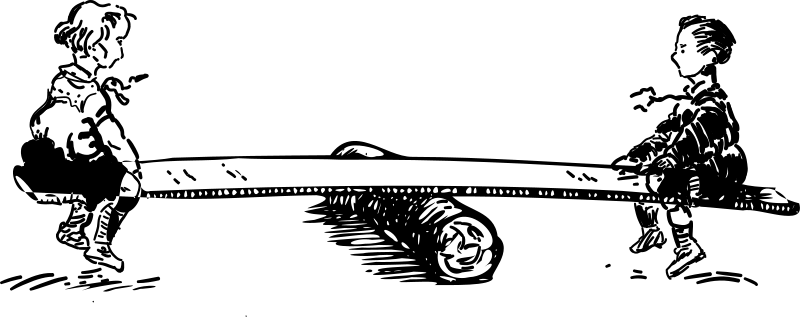 [Speaker Notes: 52% of our schools rely heavily on the congregation for funding
61% of our schools believe their sustainability is in question
63% of our school leaders believed that a stewardship drive had not taken place in the last 3 years or more or don’t recall one ever taking place
77% of our school leaders believed that a Christian Giving Counselor visit had not taken place in the last 3 years or more or don’t recall one ever happening]
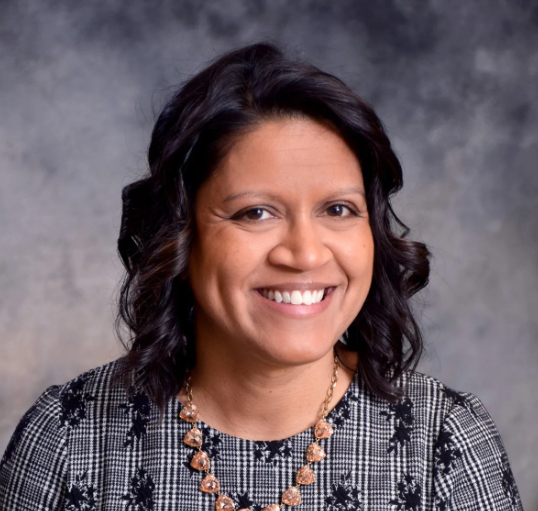 WELS Lutheran Schools
Part-Time Specialists
Melanie Giddings
New WELS Theology Standards and Curriculum Coordinator
50% WELS, 50% Fox Valley

James Sievert
WELS School Consulting Services
25% plus
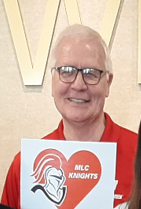 [Speaker Notes: God’s richest blessings for the team at the Commission on Lutheran Schools.  Jim Sievert, particularly, who is our ¼ time school consultant is extremely busy and has used several from the NW district to join him on school consultations for new starts, mergers, or challenges and opportunities.  We also welcomed Melanie Giddings on July 1.  She shares time 50-50 with Fox Valley Lutheran schools and serves as our Curriculum Coordinator, with her main focus to coordinate our Synod’s efforts in a new religion curriculum infant – twelve.]
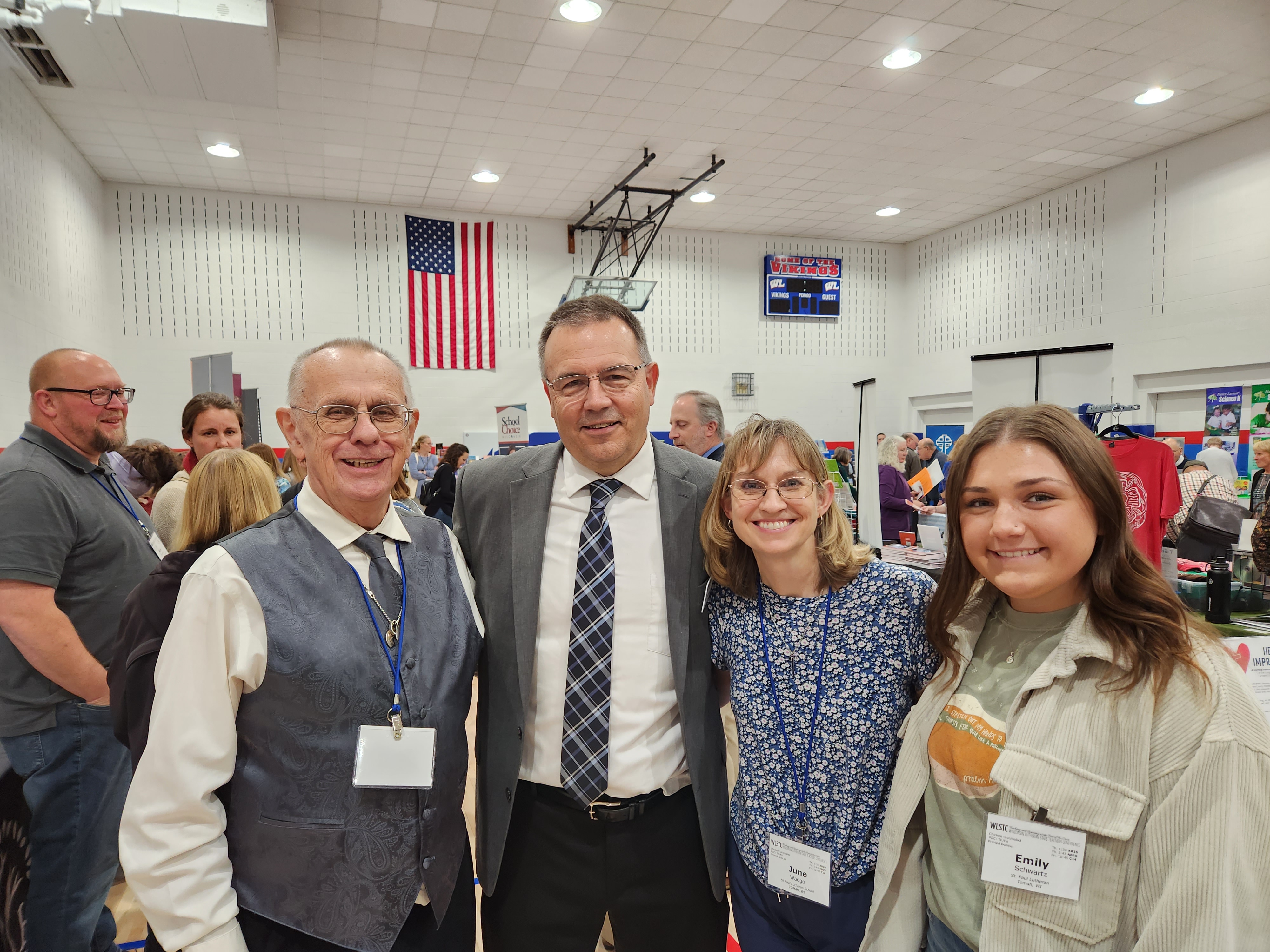 Of the 185 Accepted Calls This Season
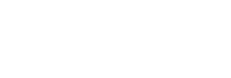 Meet George Radloff!
Never served in a WELS School -33

19  First Time Called WELS member no certification
  8  First time called WELS member in ministry certification program
  6  First time called and degree from MLC

Previously Called but inactive at least a Year - 30
 

Active and Called from the Field -  (18.8% Current Acceptance Rate)
122 Actively serving elsewhere accepted call to new location
40
[Speaker Notes: We continue to see about 1/3 of teachers accepting calls have either never served in a WELS school ( ie. WELS Member serving in Public School), or they have been a called worker in the past but inactive at least a year.

Calling a teacher from another school who is active has a 19.1% acceptance rate this call season.]
In the last biennium . . .
220 former called workers have accepted  calls back into the teaching ministry
211 WELS members with education degrees who served in public or other non-WELS schools have accepted provisional calls to serve in WELS schools
[Speaker Notes: WELS has about 3,000 called teachers nation wide.  We praise the Lord for the 154 ministry trained workers who were inactive but accepted calls back into ministry,  and
The 105 WELS members with Education degrees who were trained somewhere other than MLC and have now accepted provisional calls to serve in WELS schools.]
Current Called Teachers by Age
3,231 TOTAL
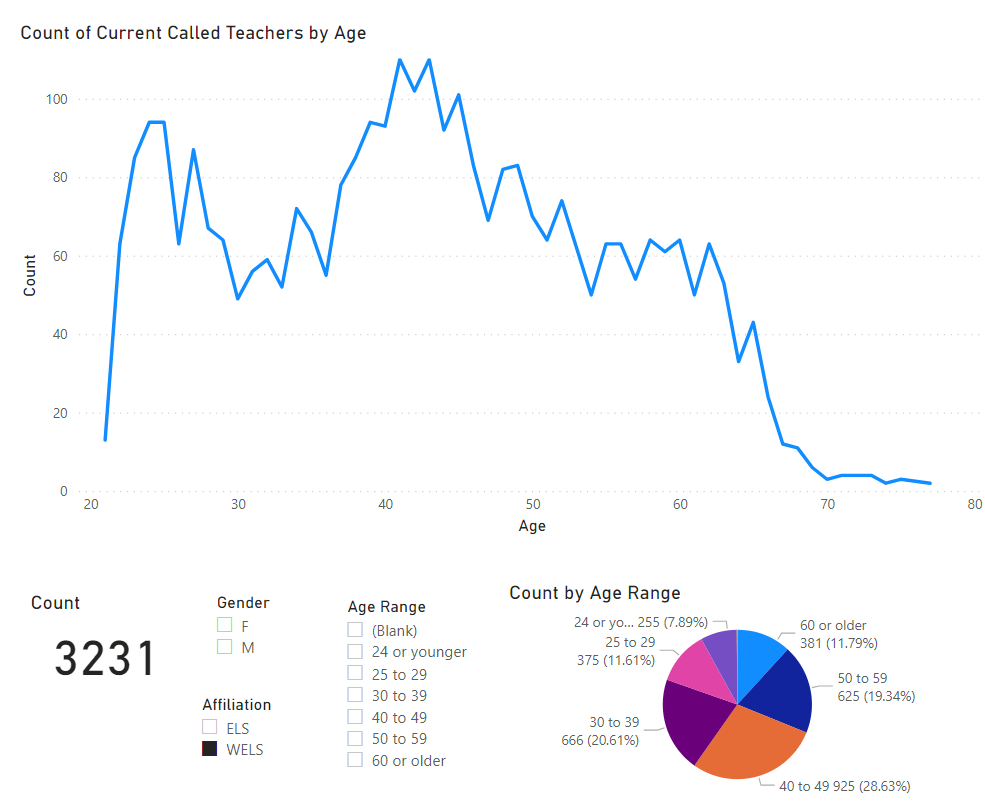 [Speaker Notes: WELS has about 3,000 called teachers nation wide.  We praise the Lord for the 154 ministry trained workers who were inactive but accepted calls back into ministry,  and
The 105 WELS members with Education degrees who were trained somewhere other than MLC and have now accepted provisional calls to serve in WELS schools.]
Current Male Called Teachers by Age
1,098 TOTAL
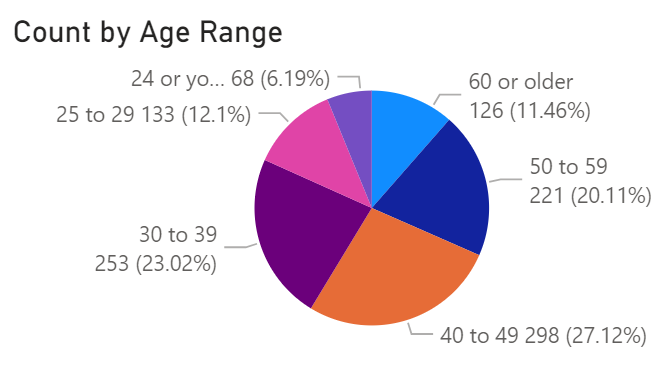 [Speaker Notes: WELS has about 3,000 called teachers nation wide.  We praise the Lord for the 154 ministry trained workers who were inactive but accepted calls back into ministry,  and
The 105 WELS members with Education degrees who were trained somewhere other than MLC and have now accepted provisional calls to serve in WELS schools.]
Teacher Retention
School sustainability models
School leader time, training, financial support
Effective board and school leader support and training
Realistic expectations and support of teachers
Opportunities for growth and use of talents
[Speaker Notes: WELS has about 3,000 called teachers nation wide.  We praise the Lord for the 154 ministry trained workers who were inactive but accepted calls back into ministry,  and
The 105 WELS members with Education degrees who were trained somewhere other than MLC and have now accepted provisional calls to serve in WELS schools.]
Recruitment:Leveraging the Non-Traditional Path
https://mlc-wels.edu/nep
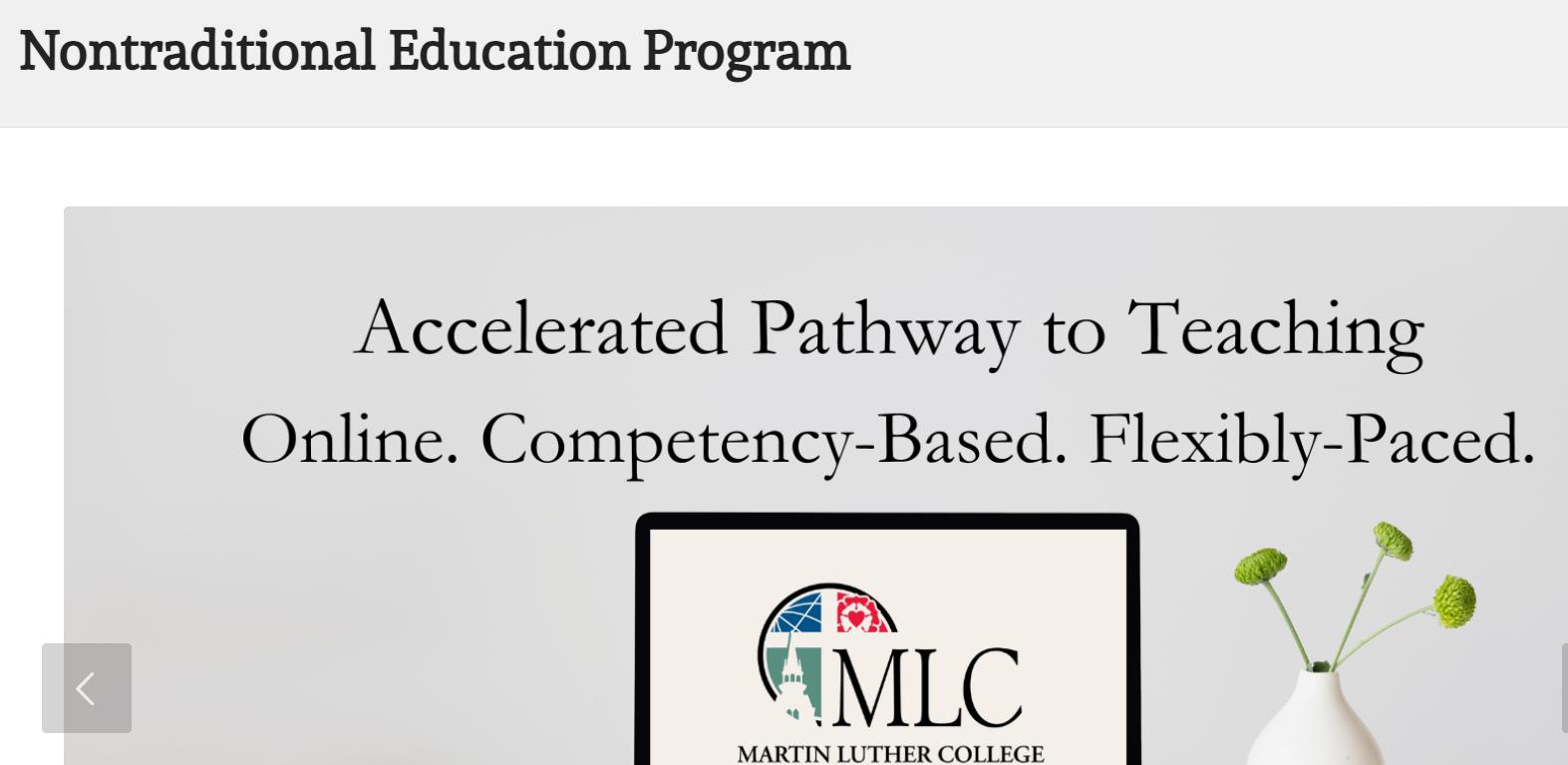 [Speaker Notes: Each year we record the total number of assignments.  This slide shares the number of MLC graduates who were called/assigned into the teaching ministry for the first time each year.]
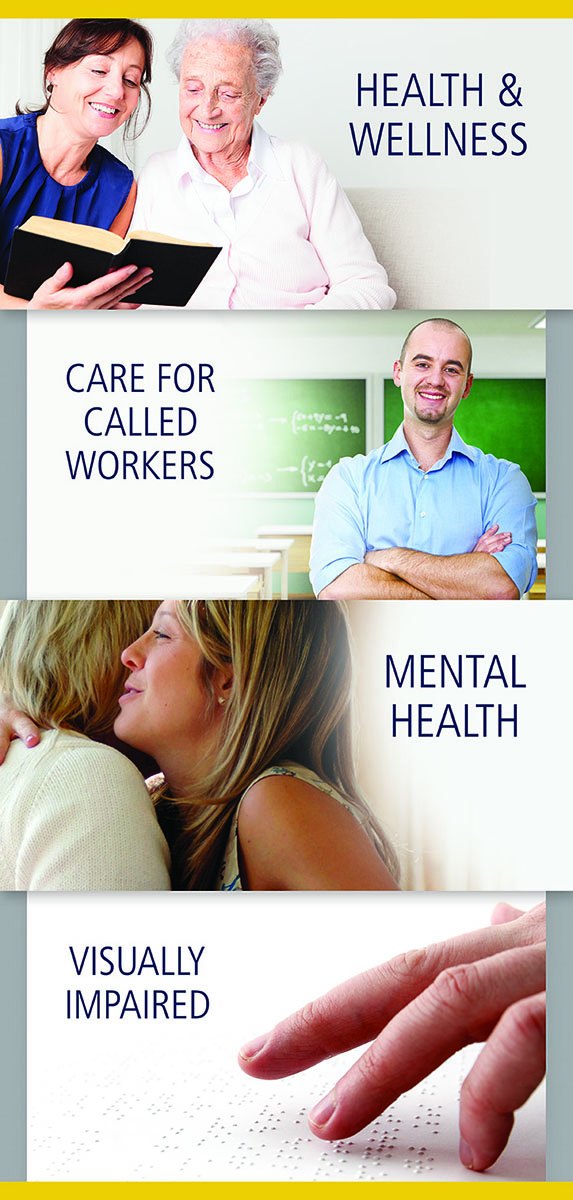 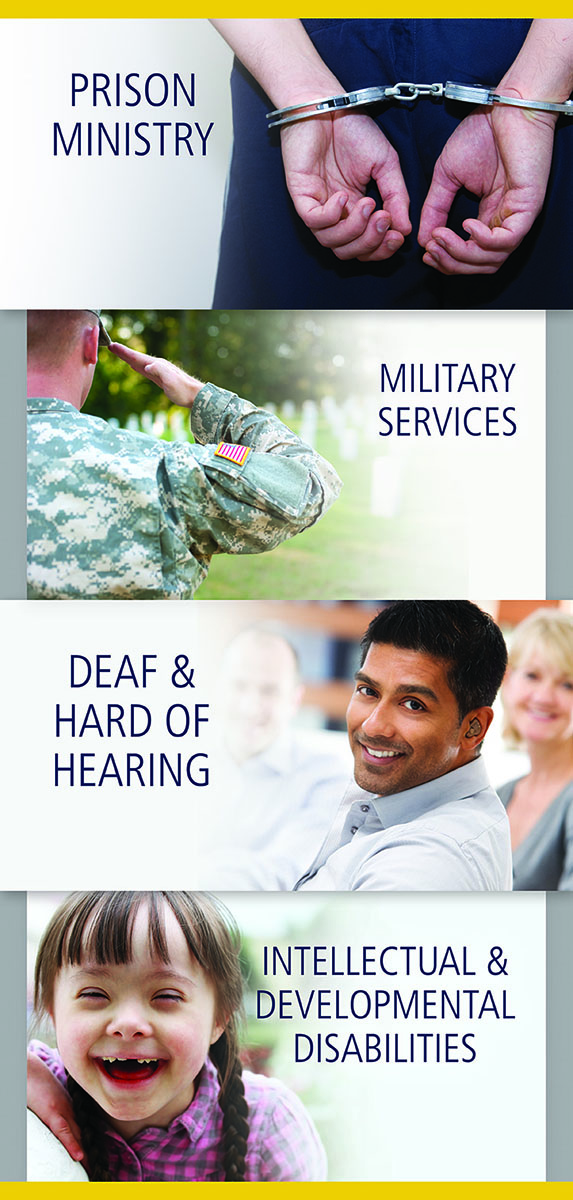 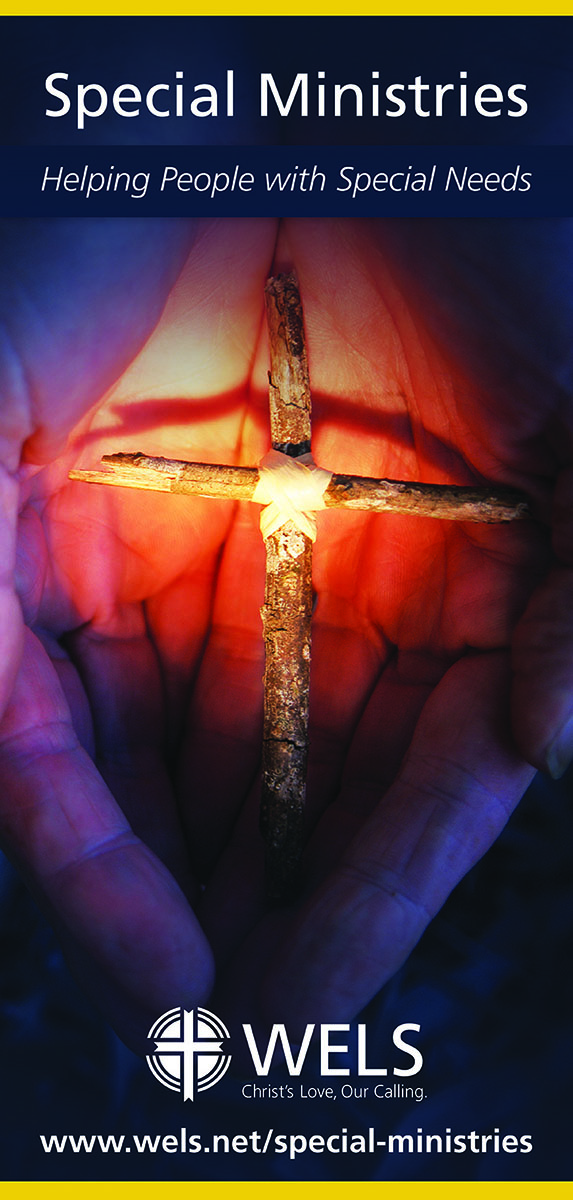 CHRISTIAN
CARING
Ministering to Our WELS Military Members
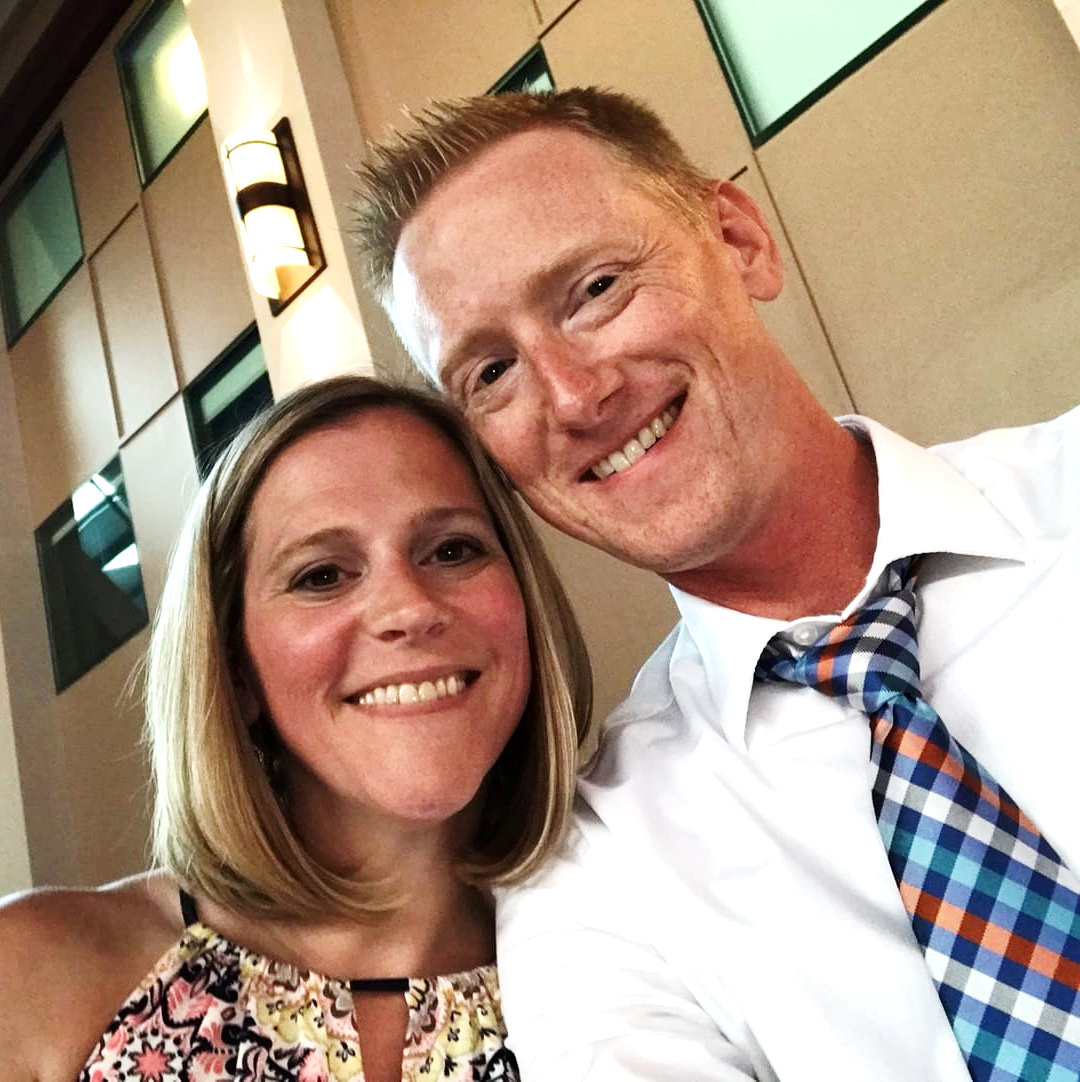 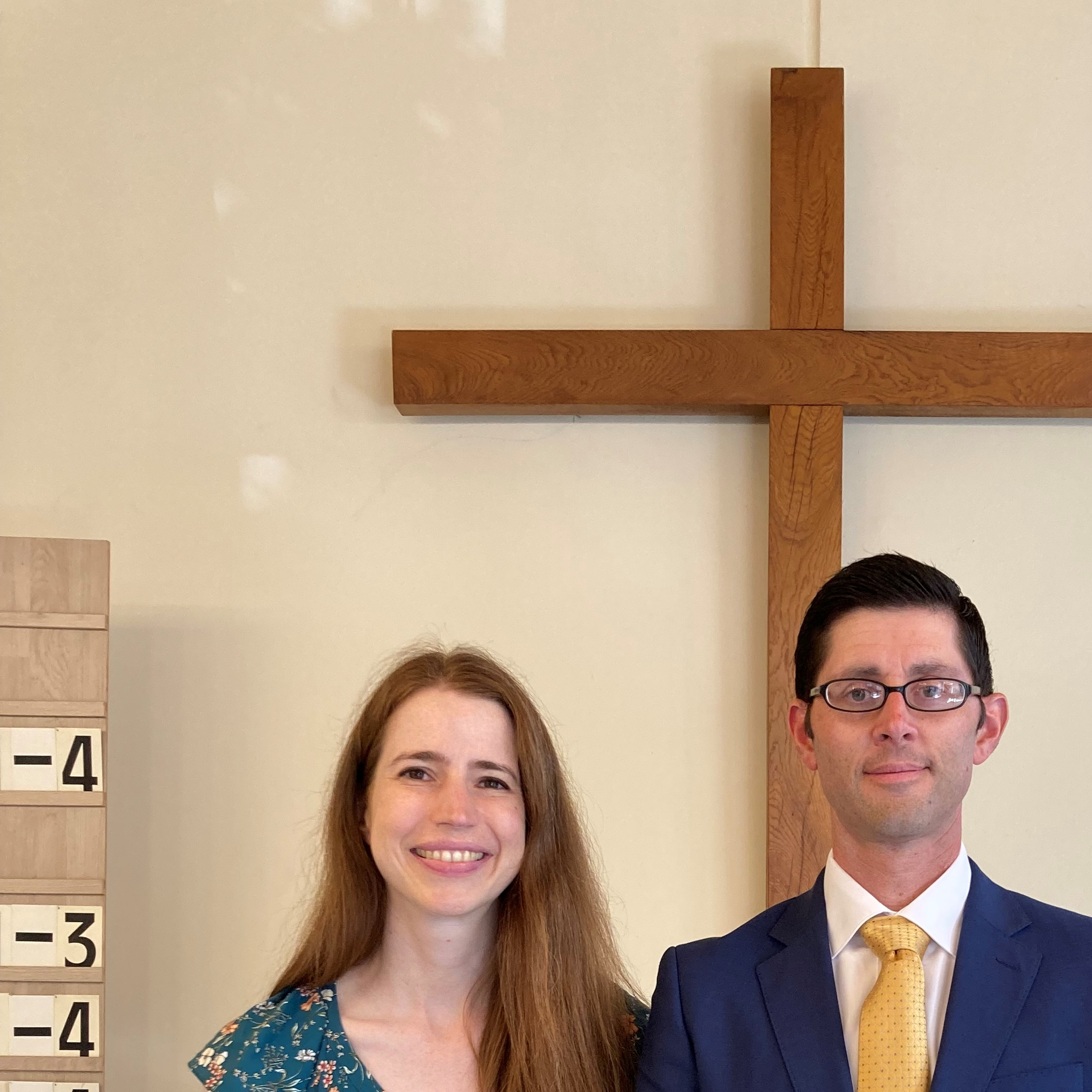 European Chaplain Rob Weiss and his wife, Rachel
National Chaplain Paul Horn and his wife, Becky
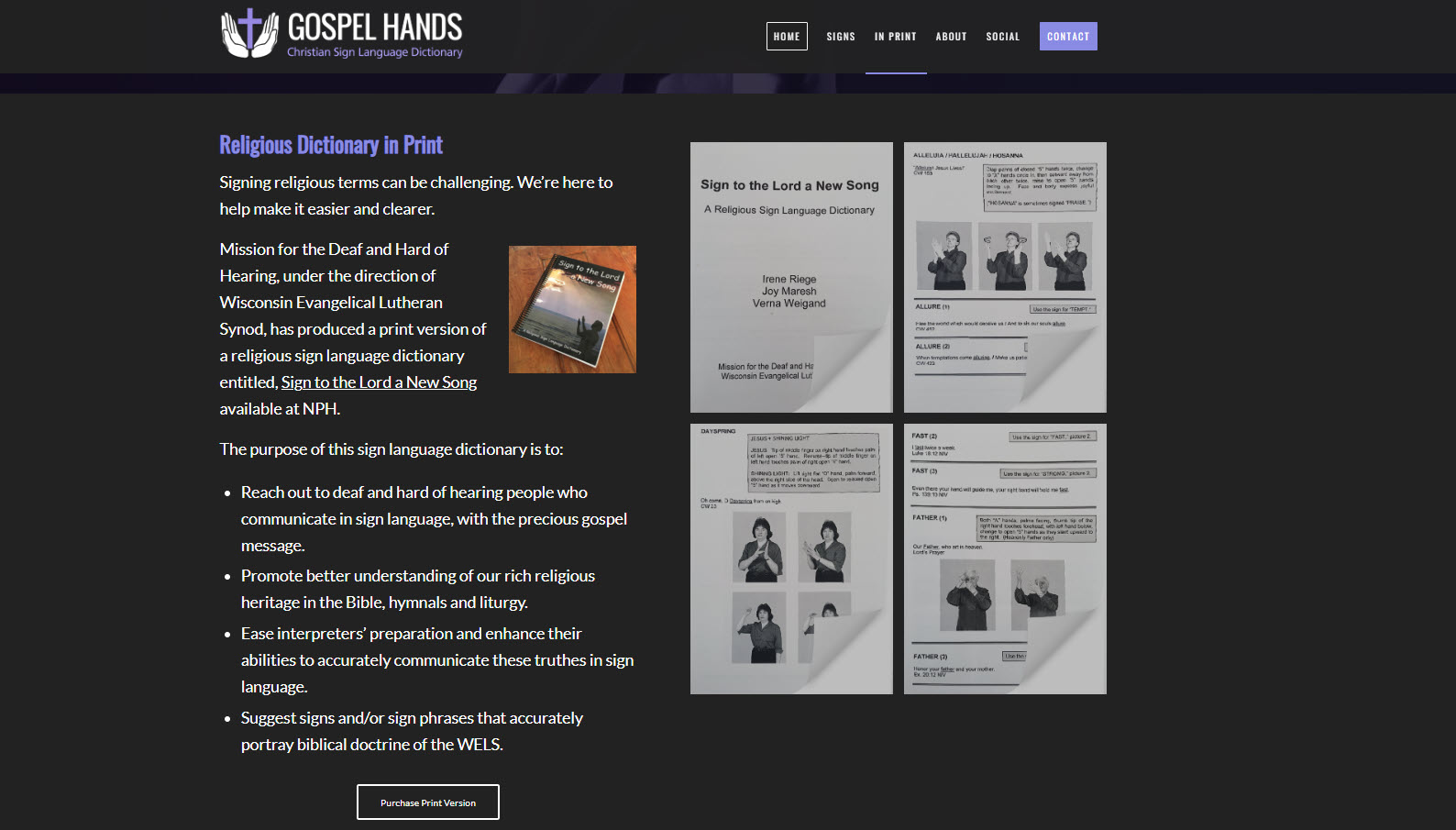 WEBSITE
COMING SOON
CONGREGATIONAL SERVICES
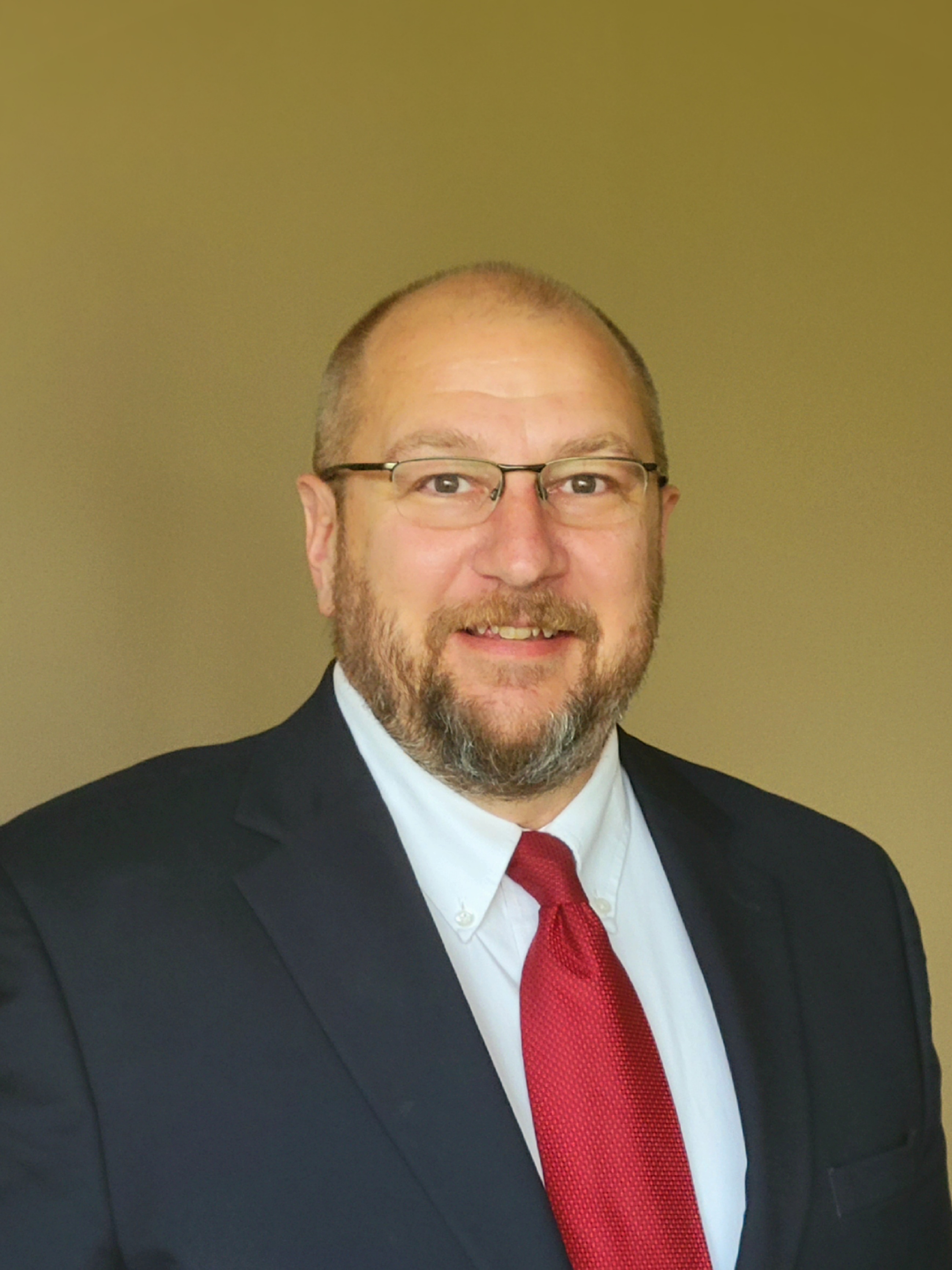 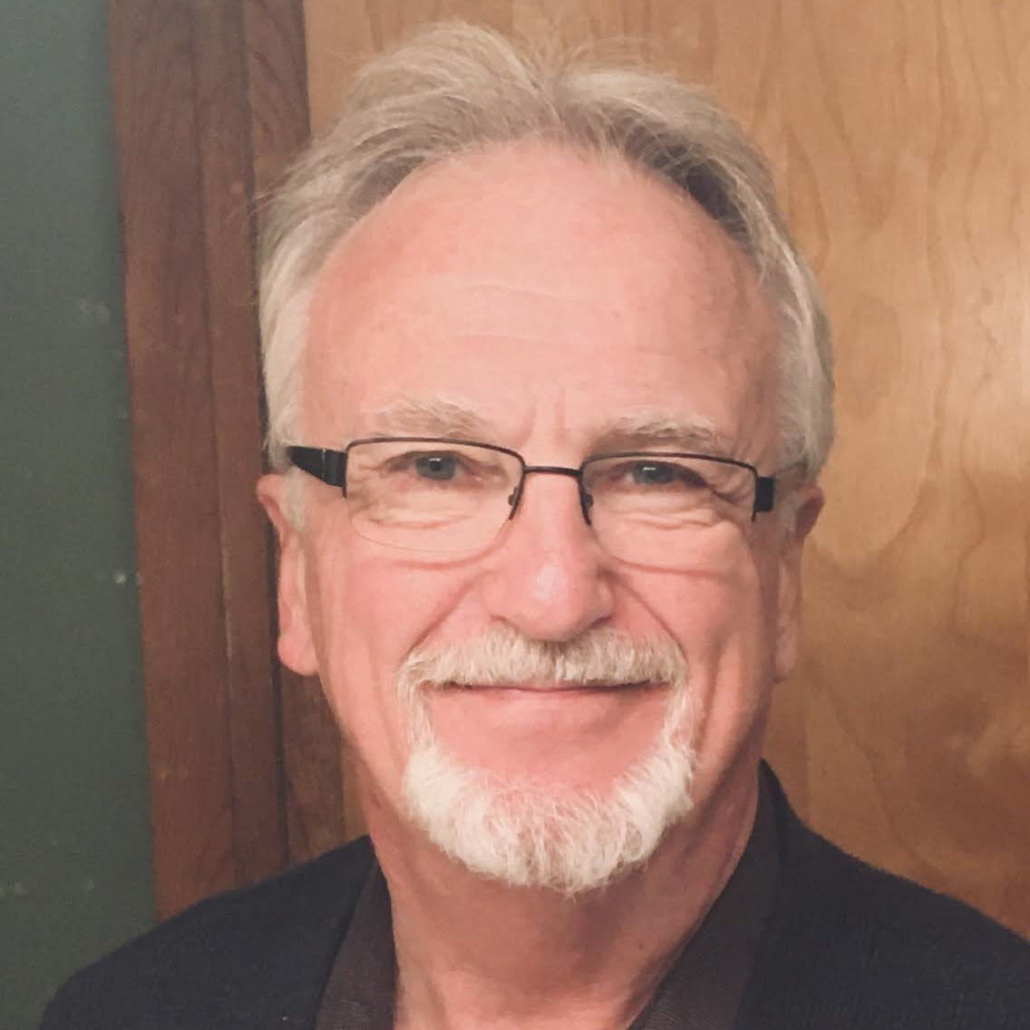 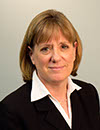 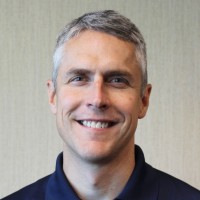 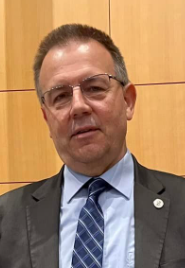 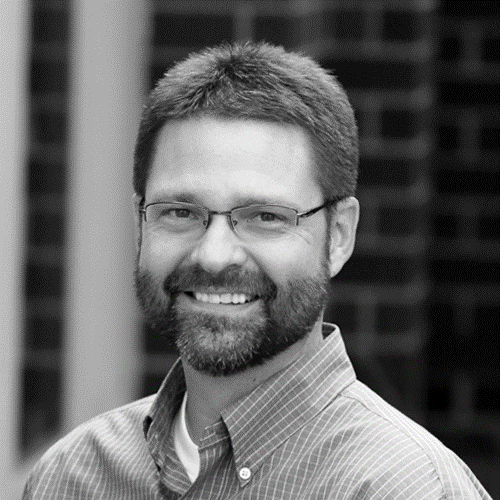 CS OPERATIONS
Dan Nommensen
CONGREGATIONAL COUNSELING
Jonathan Hein
Coordinator of 
Congregational Services
EARLY CHILDHOOD MINISTRIES
Cindi Holman
WELS SCHOOL ACCREDITATION
Paul Patterson
LUTHERAN SCHOOLS
Jim Rademan
Associate Coordinator of Congregational Services
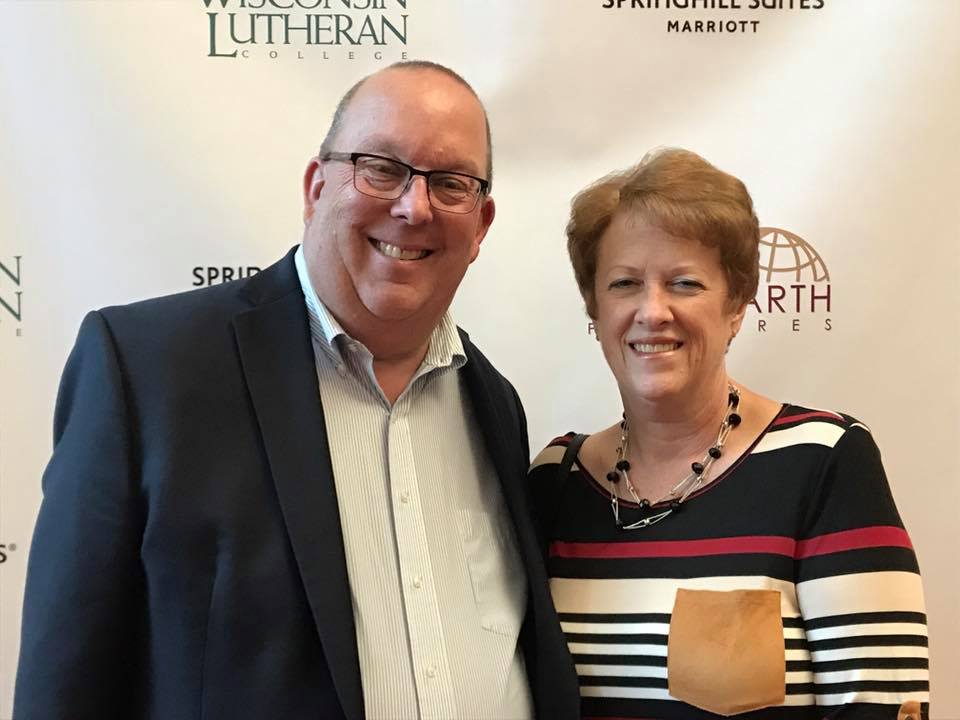 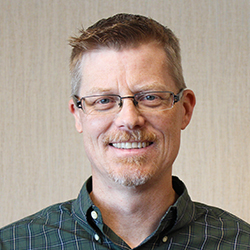 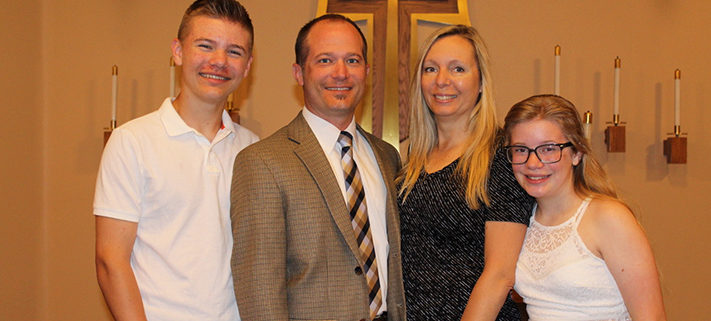 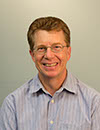 SPECIAL MINISTRIES
Joel Gaertner
Jim Behringer
EVANGELISM
Eric Roecker
DISCIPLESHIP
Donn Dobberstein
WORSHIP
Bryan Gerlach
WELS Congregational Services
Report to the 2023 synod convention